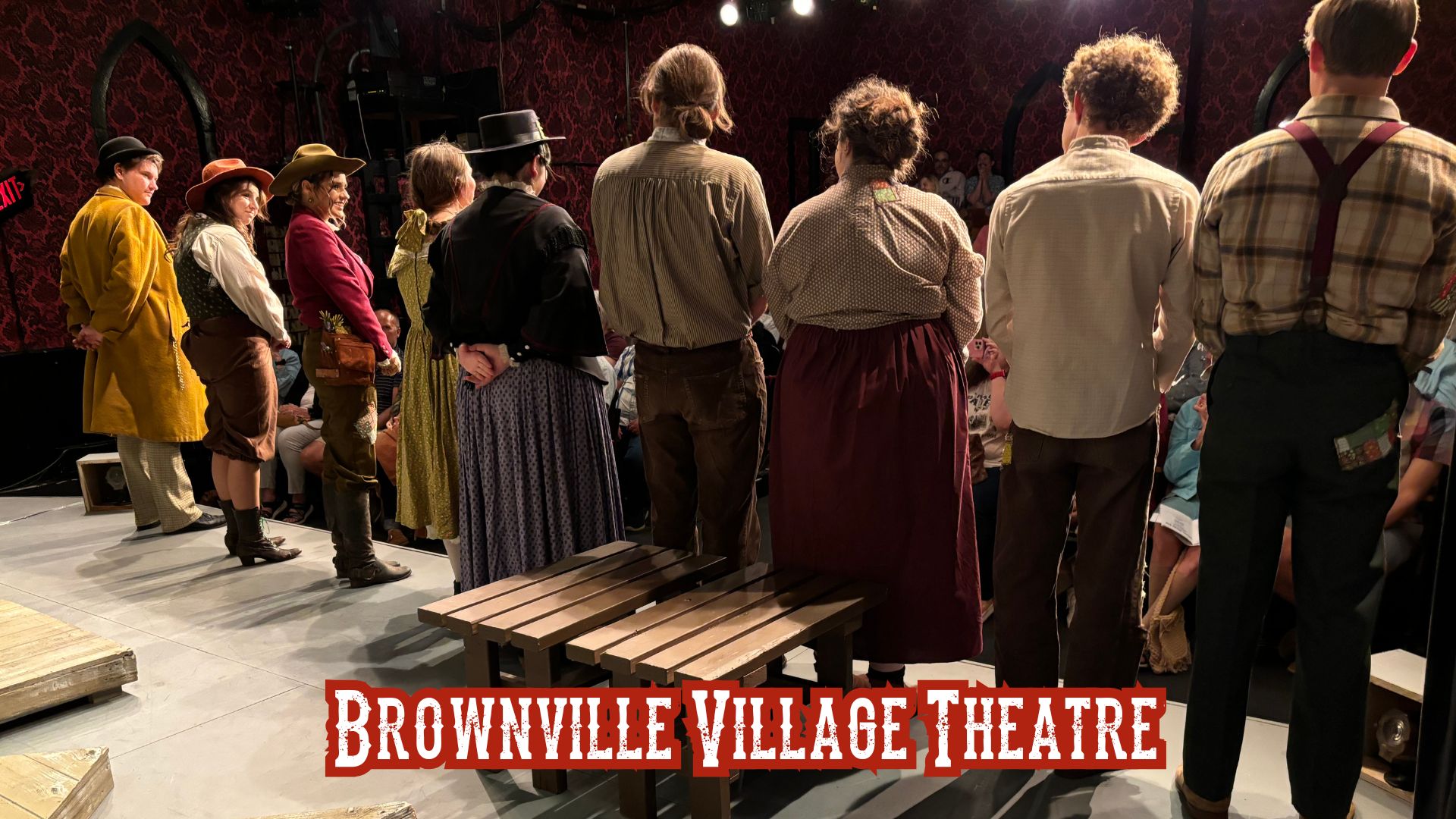 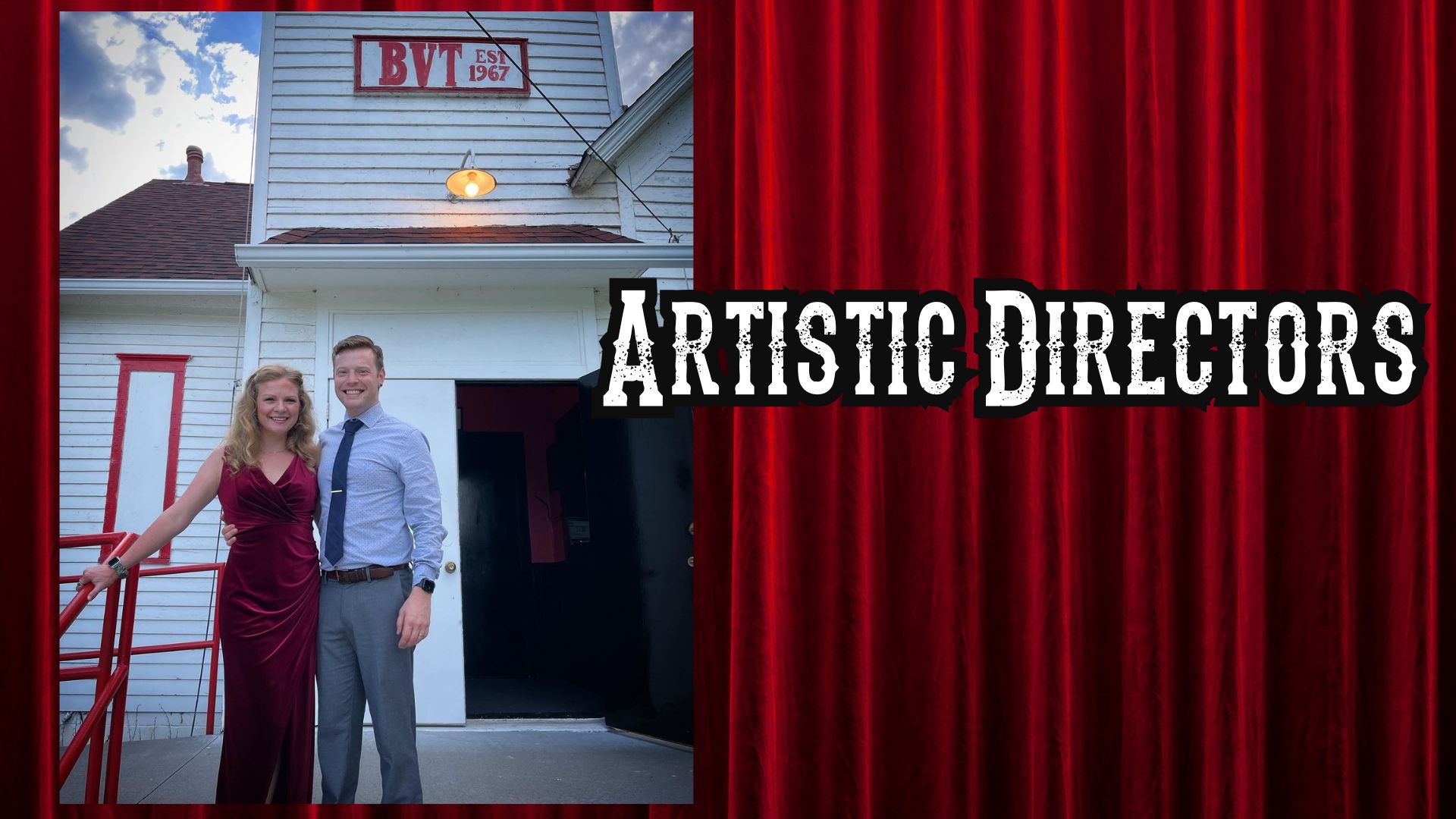 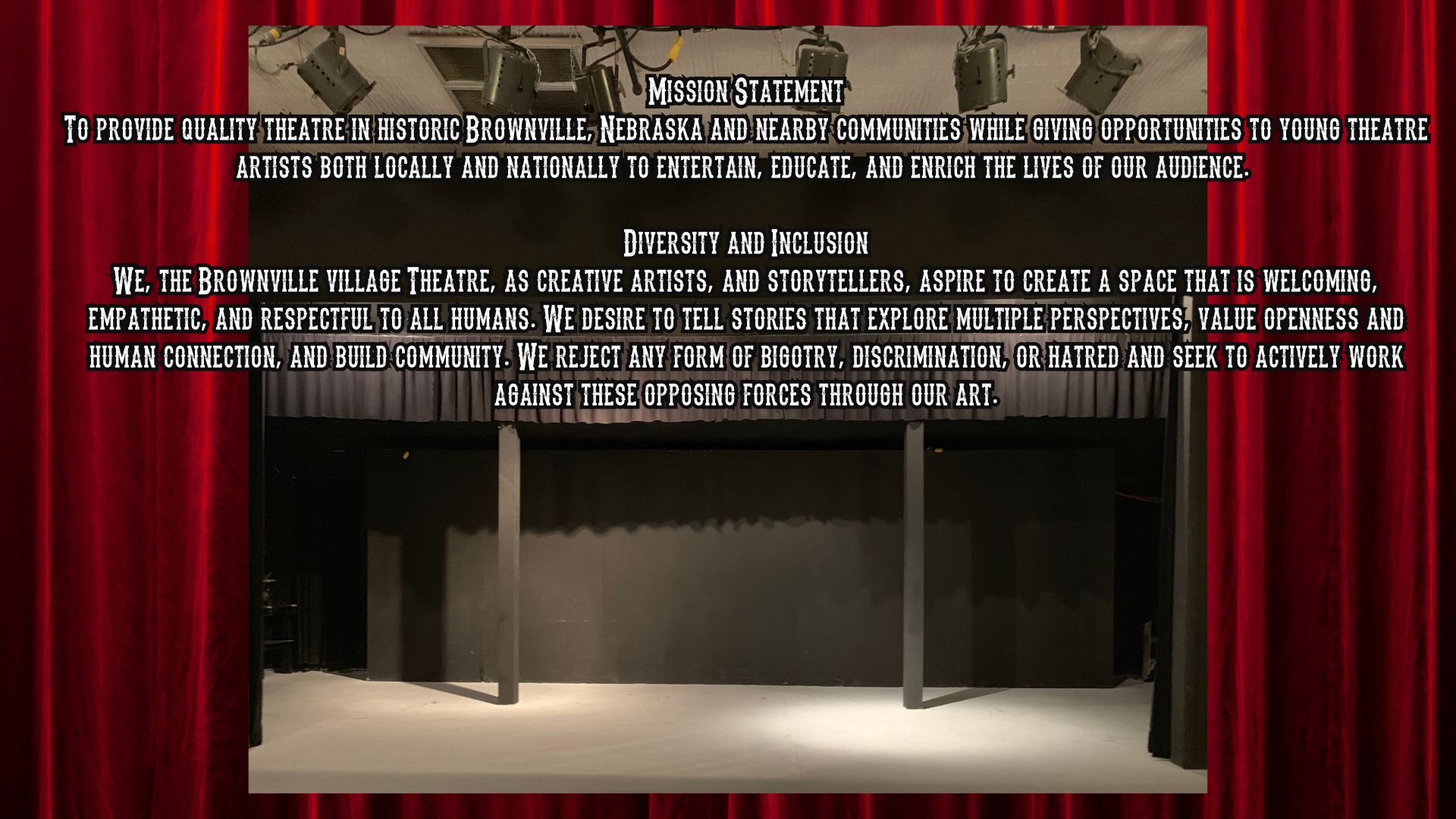 [Speaker Notes: Introductions if they haven’t already been made.]
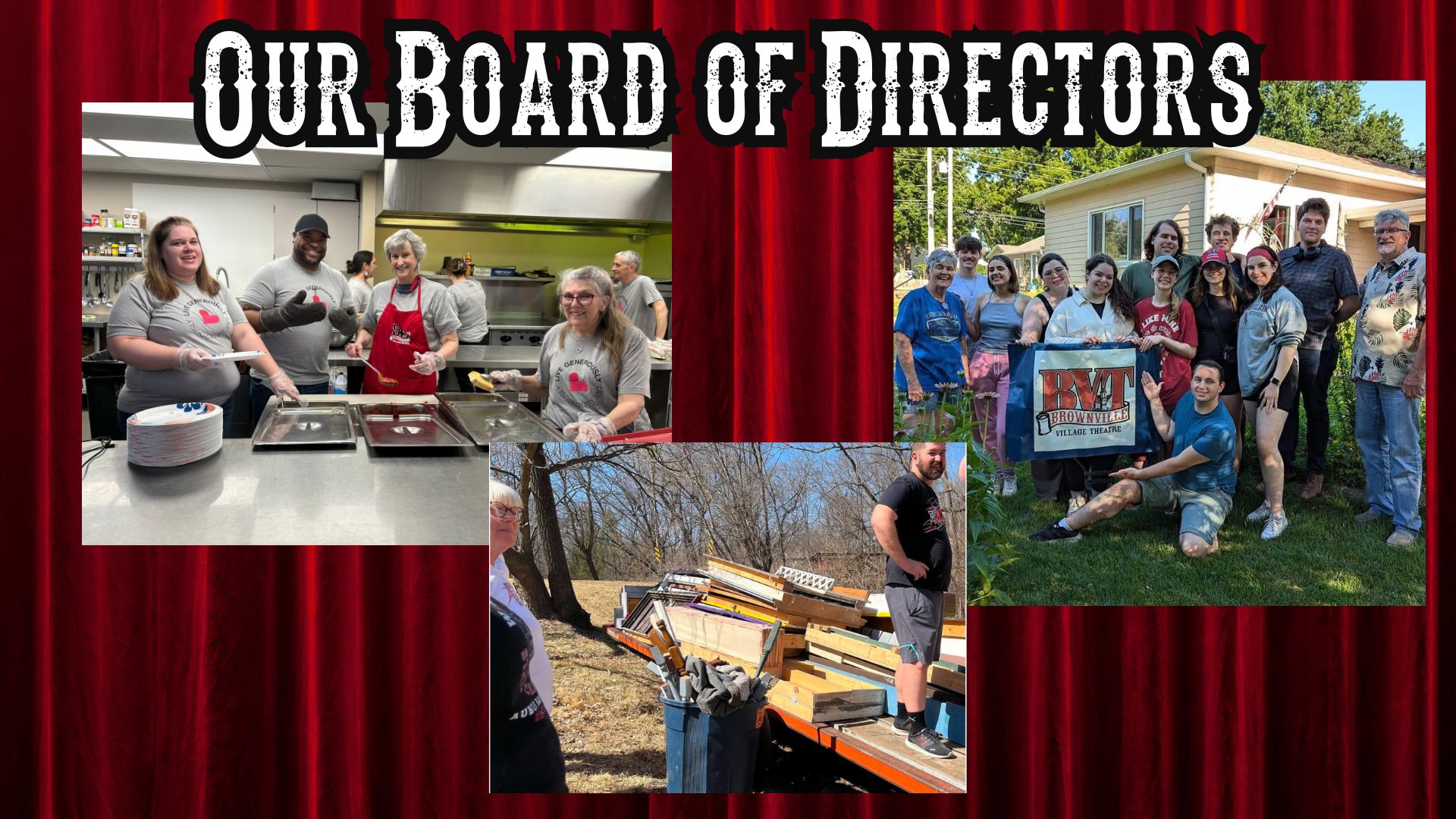 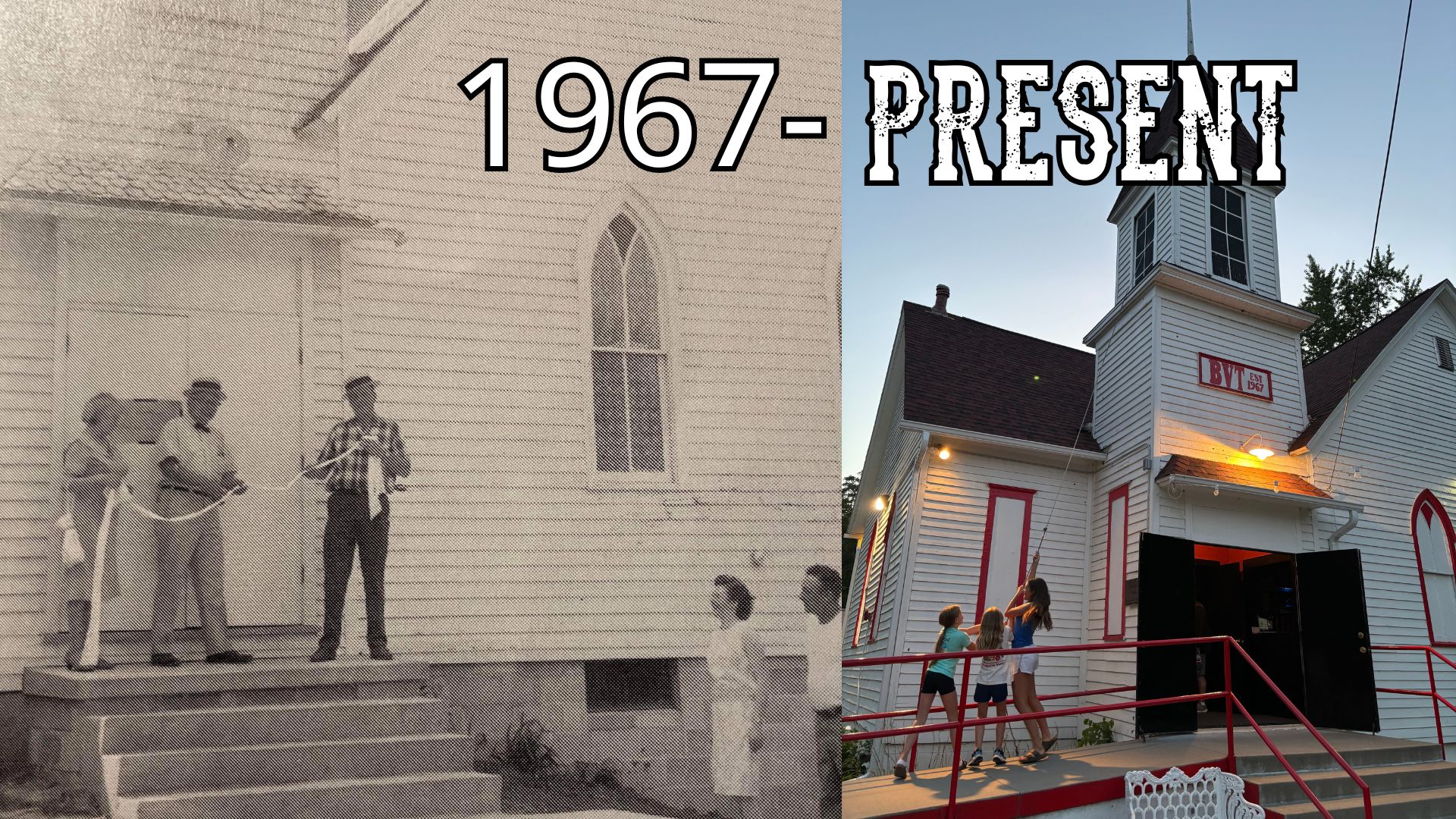 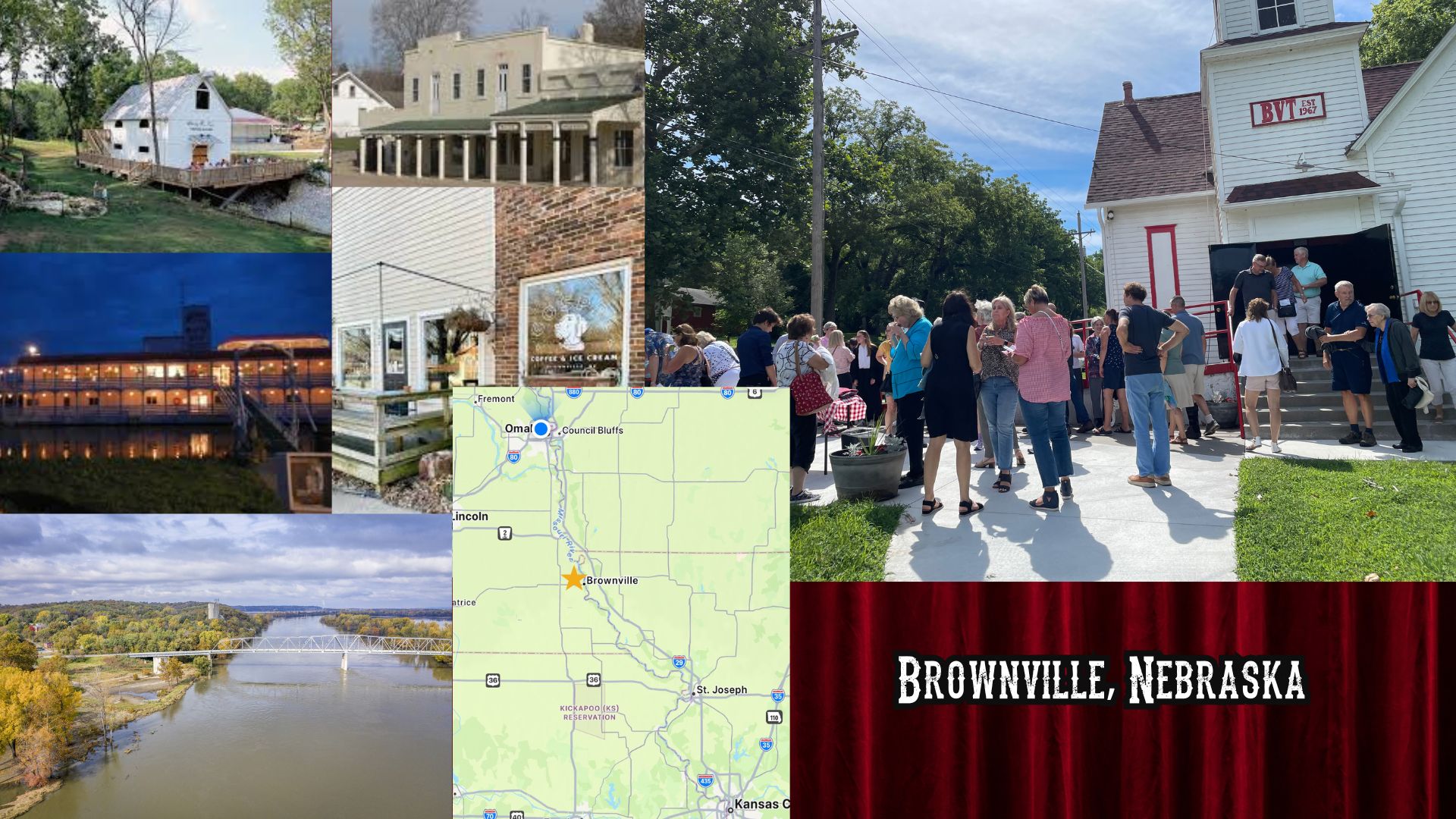 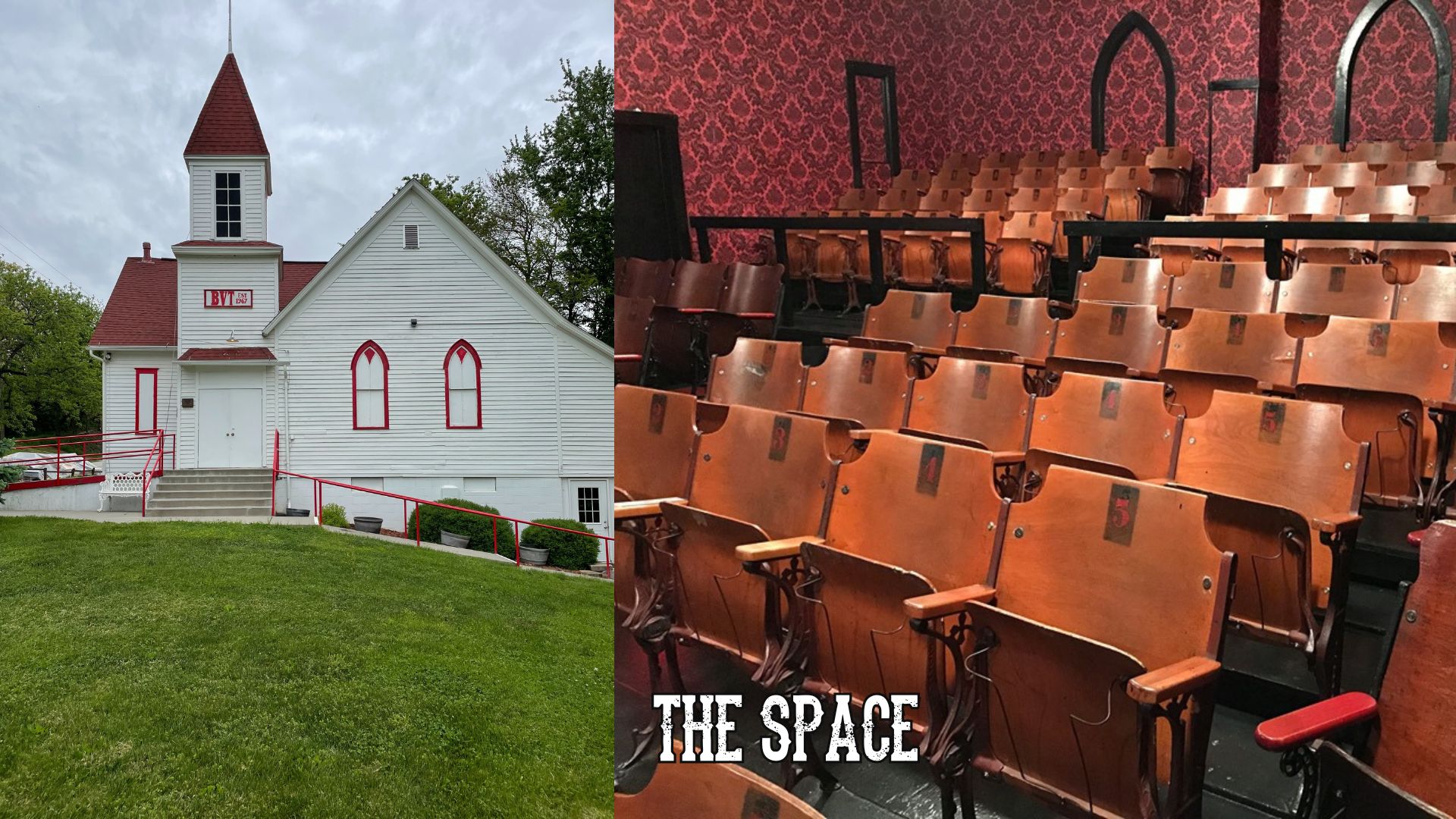 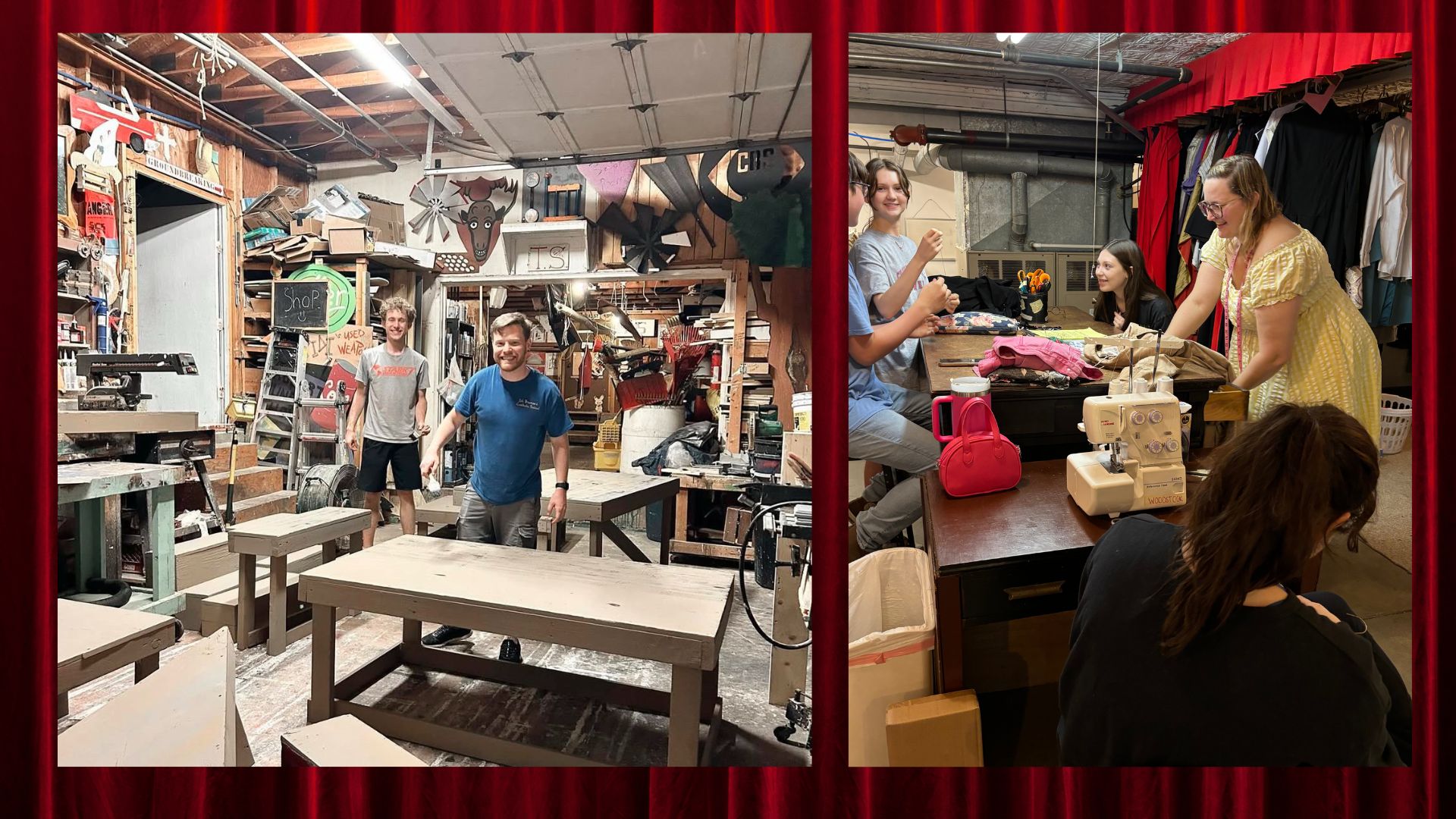 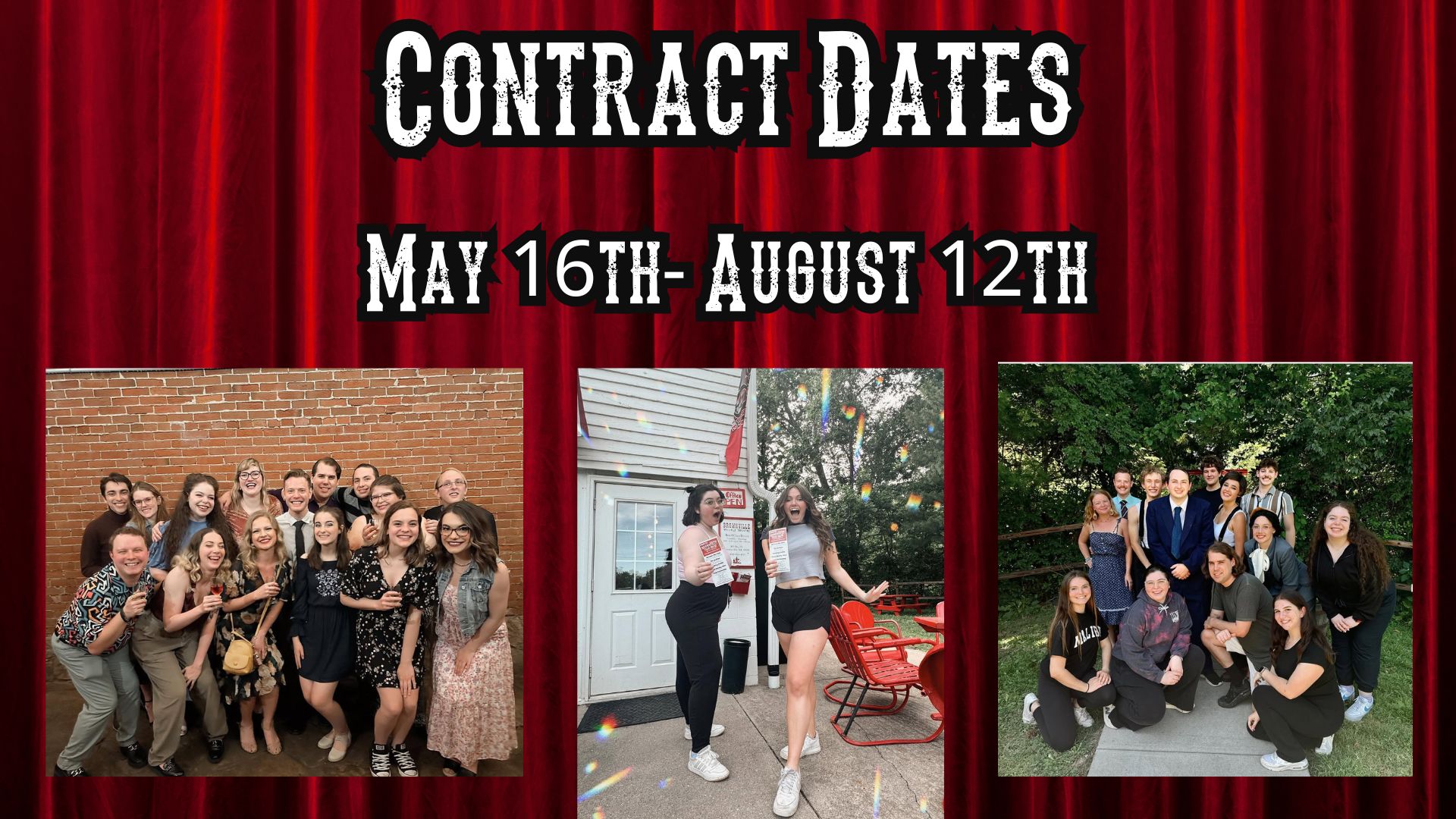 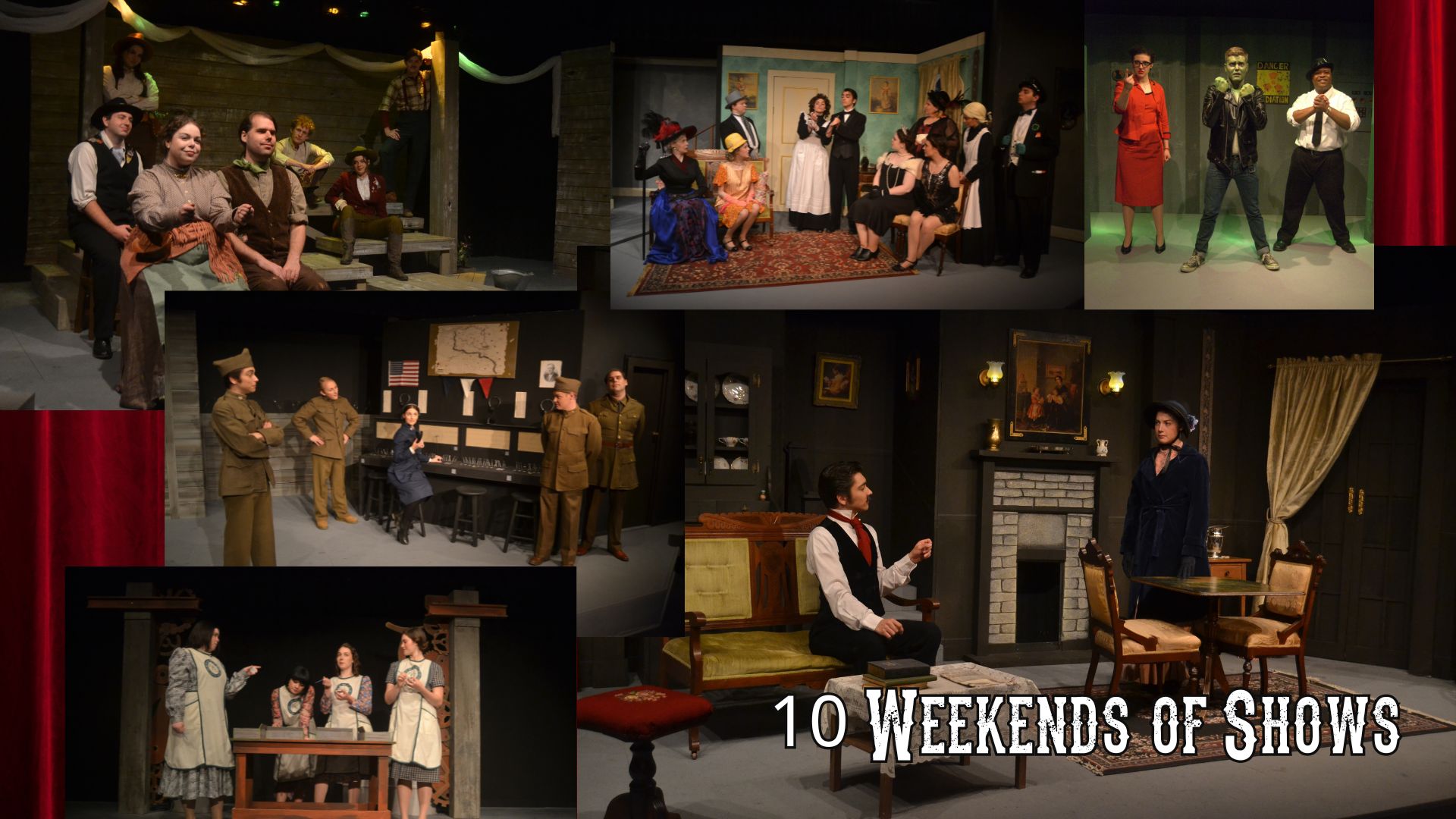 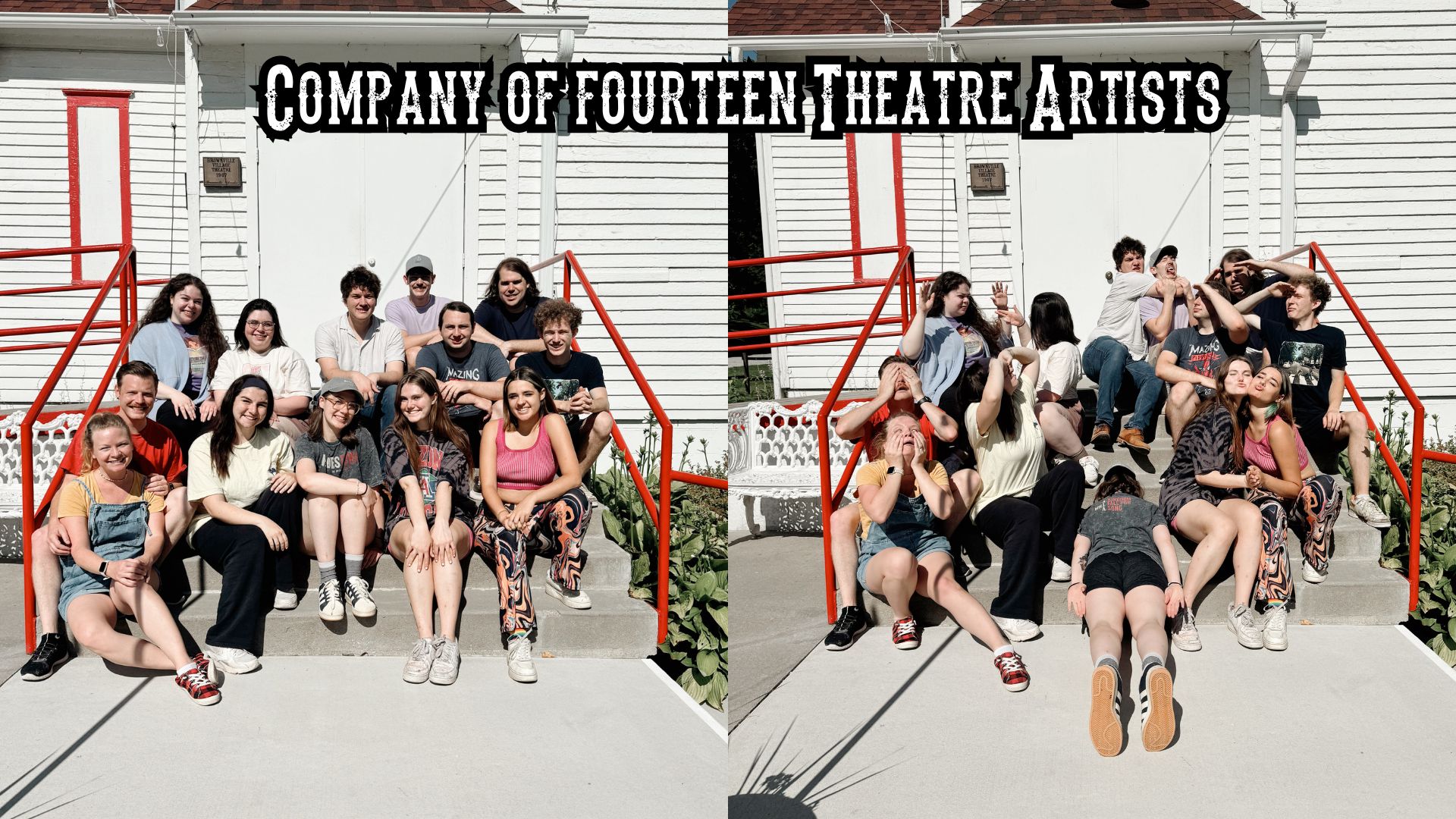 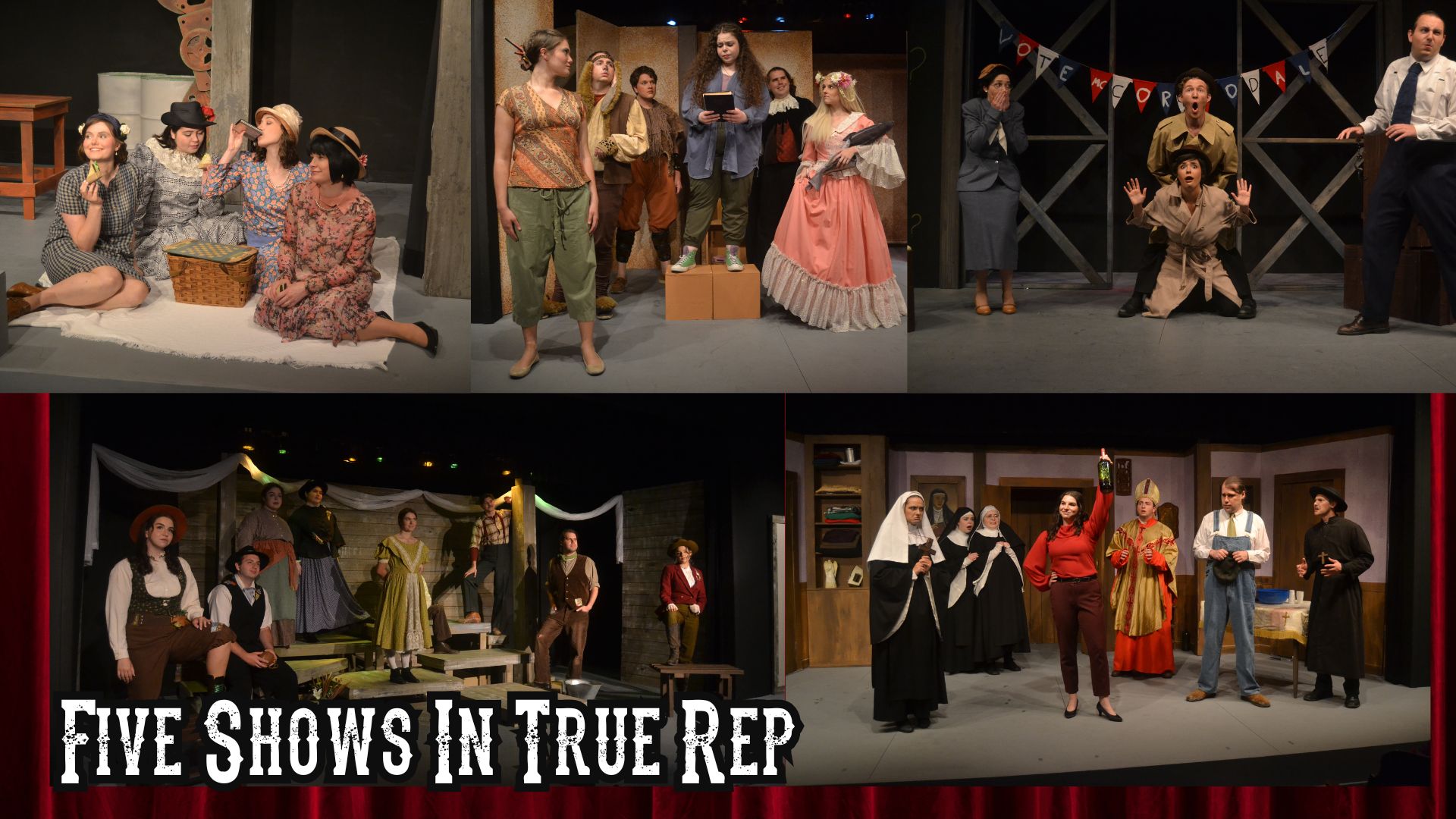 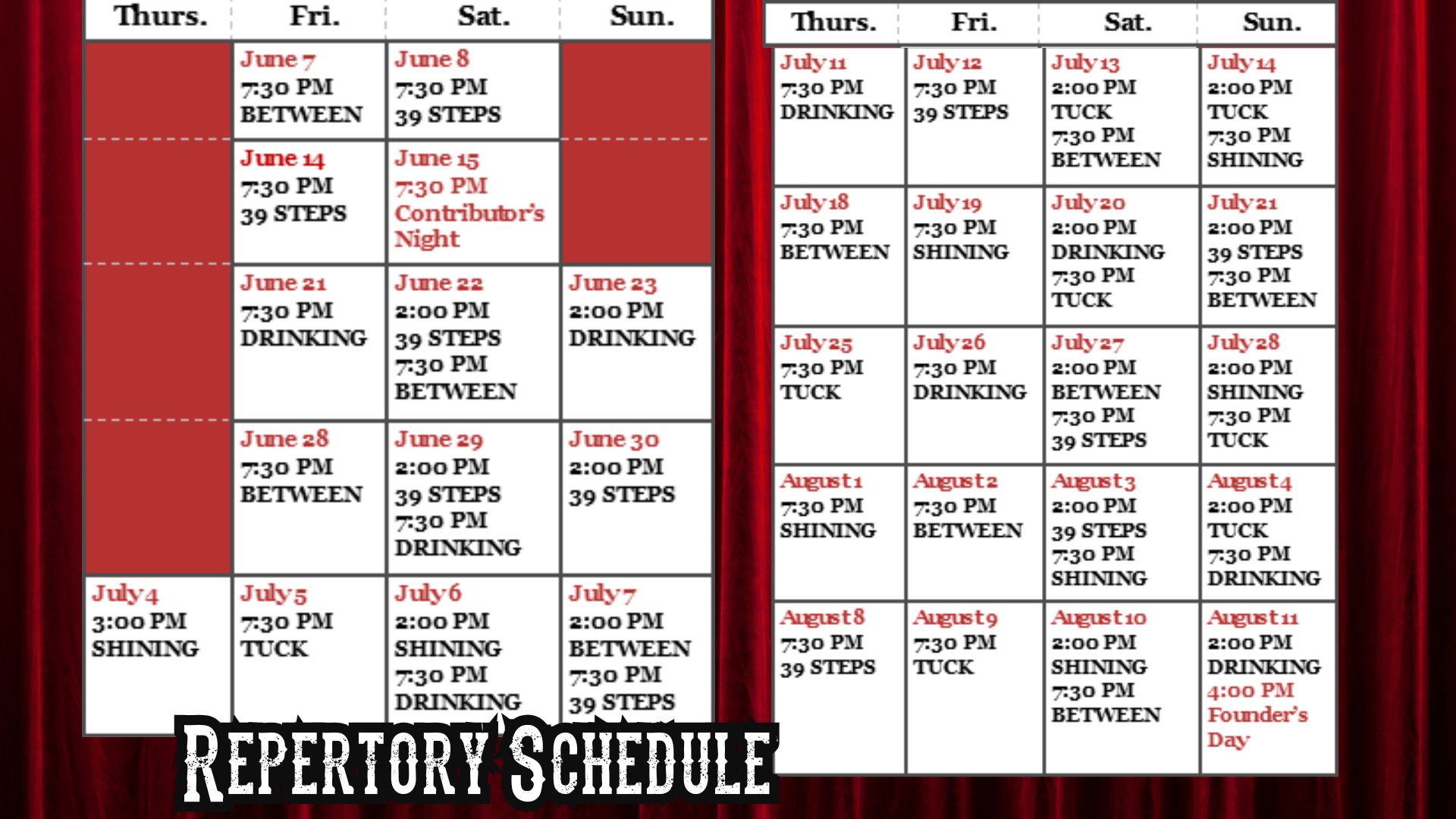 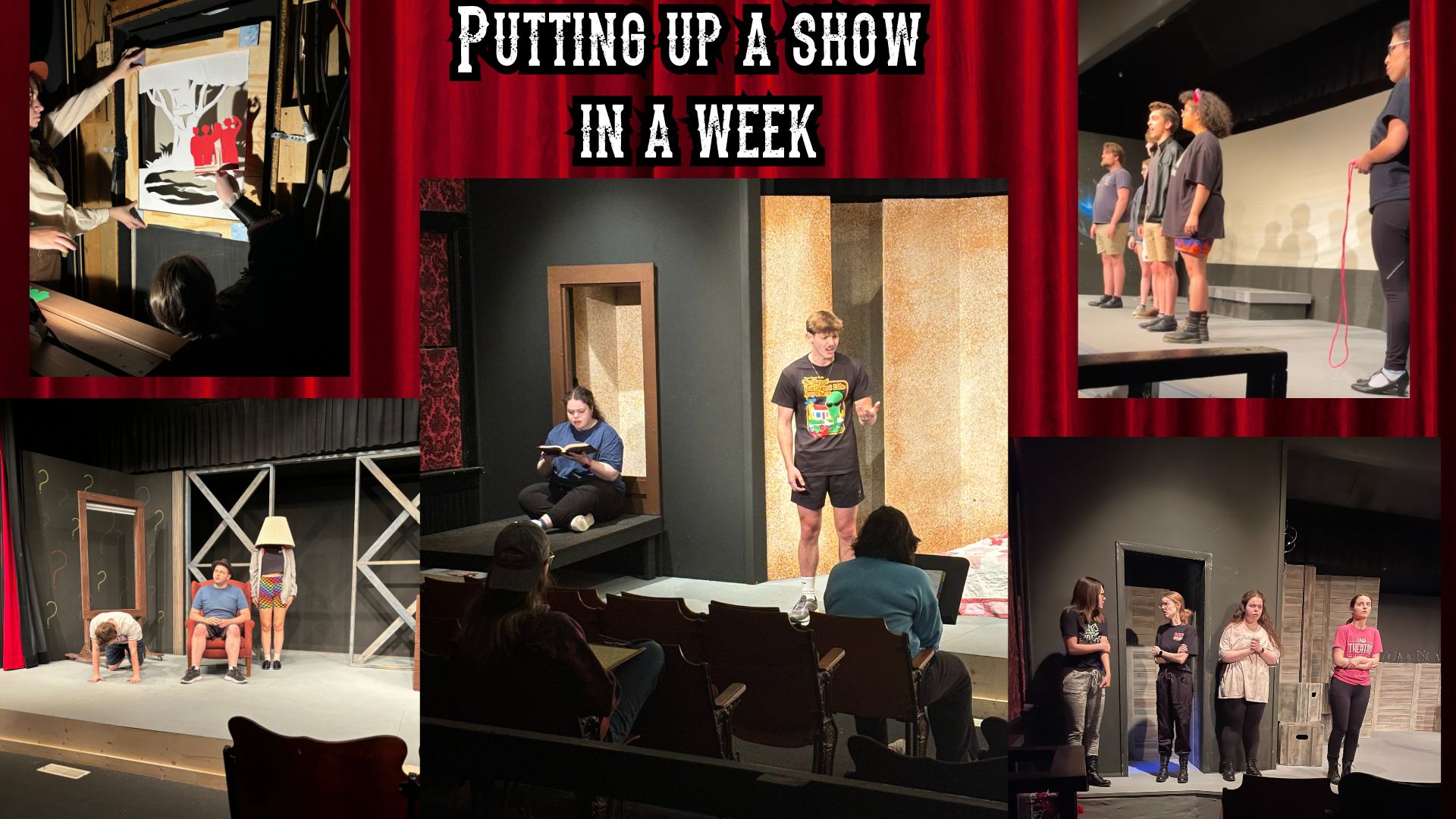 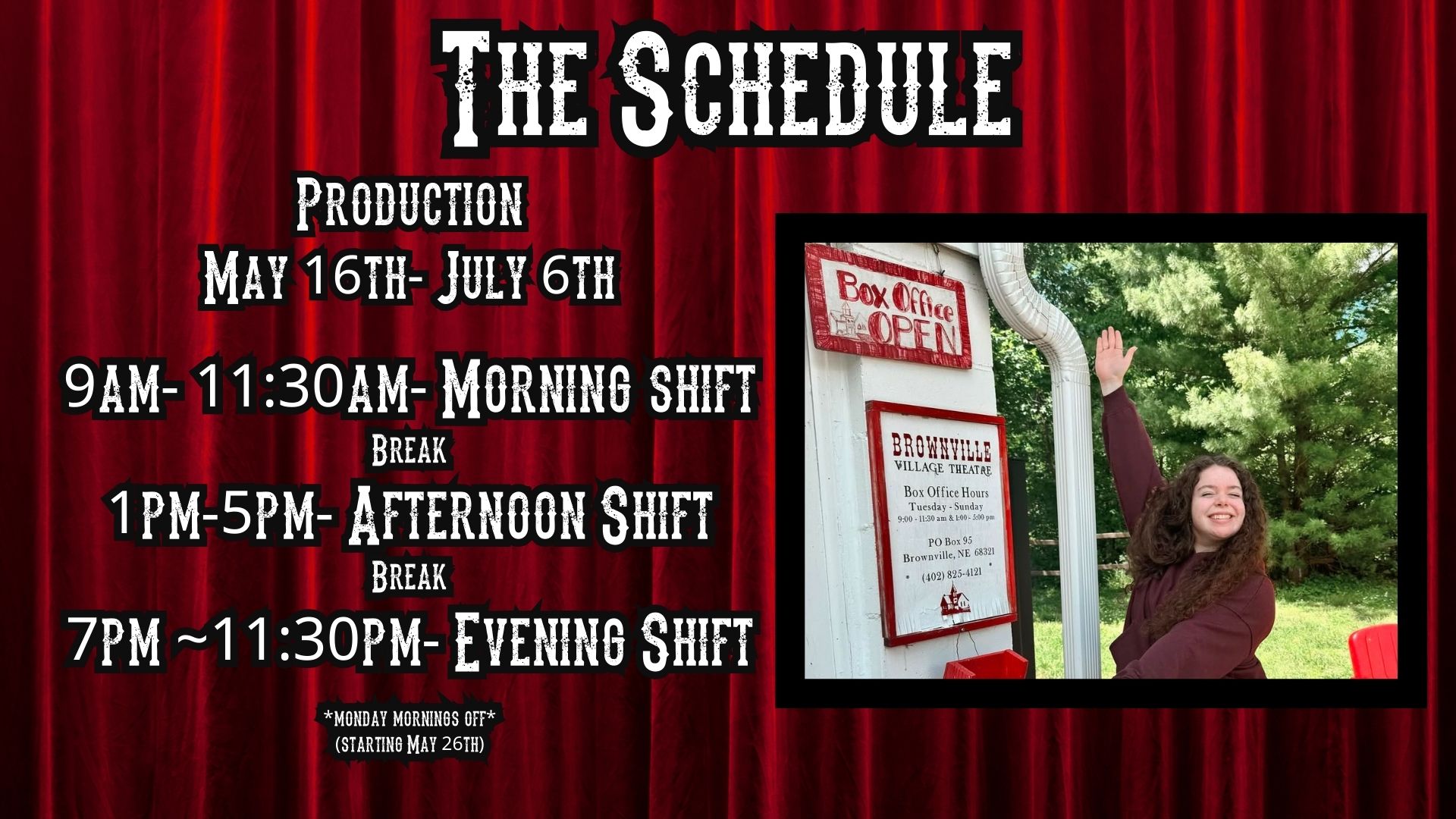 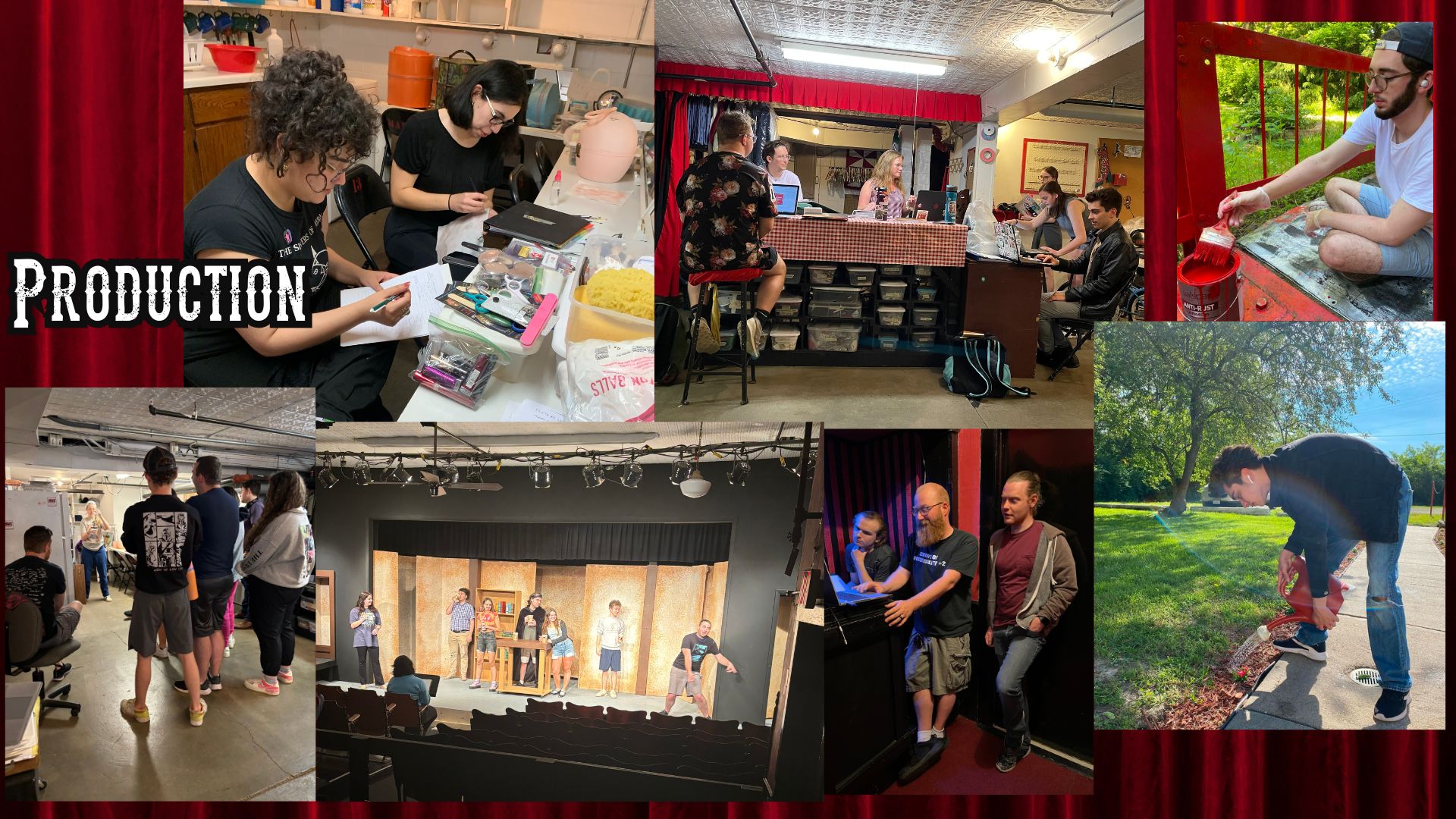 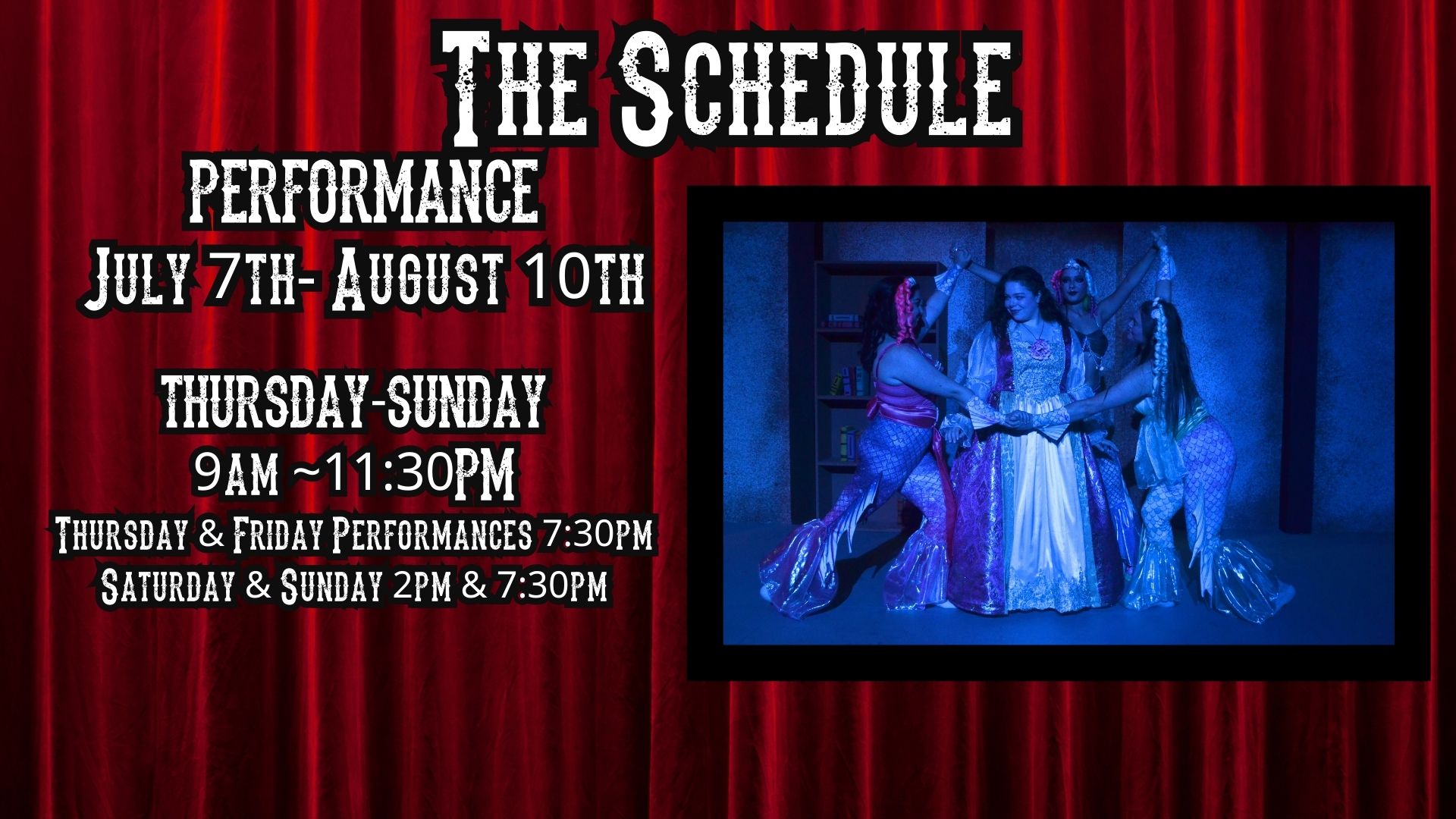 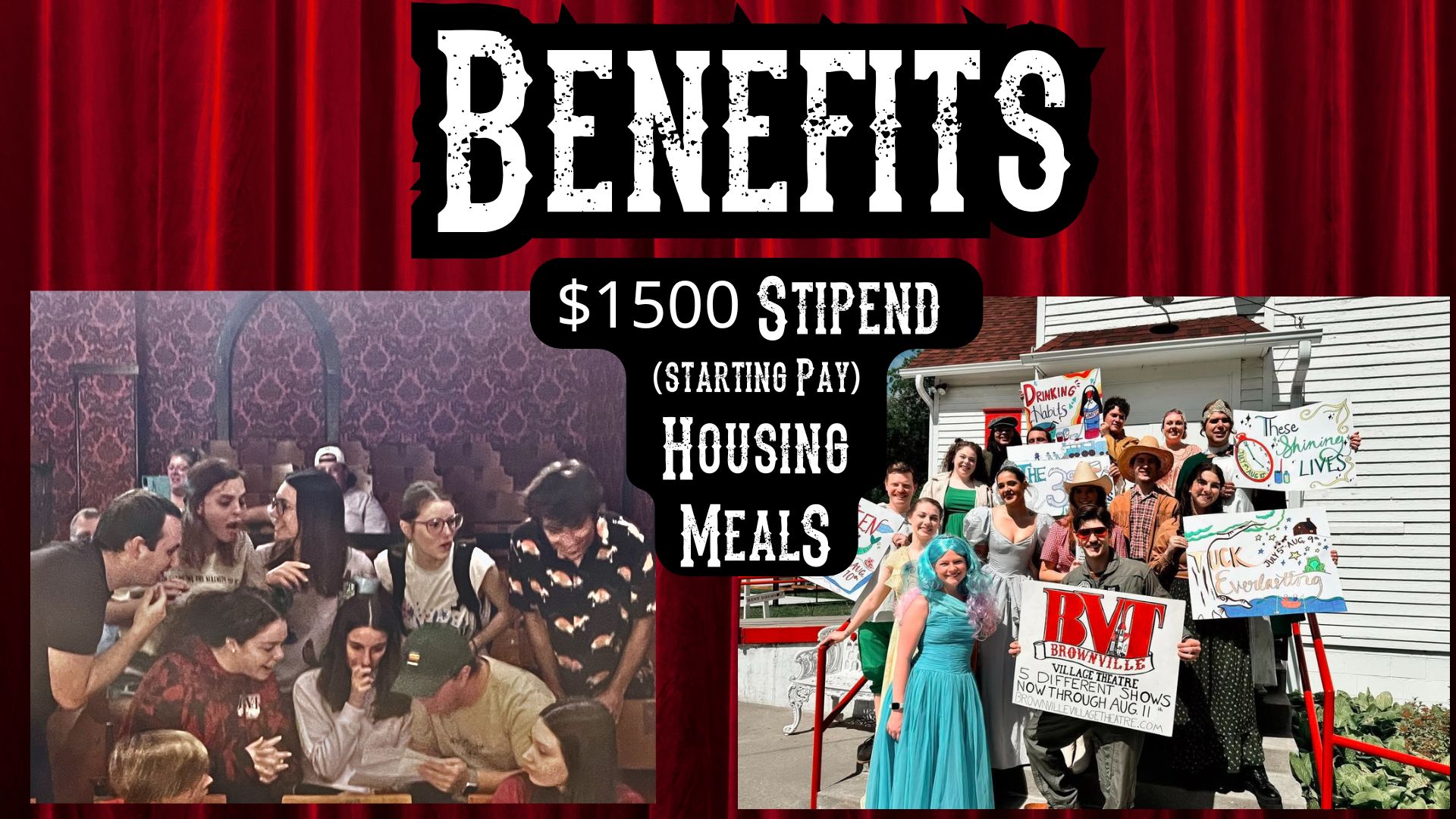 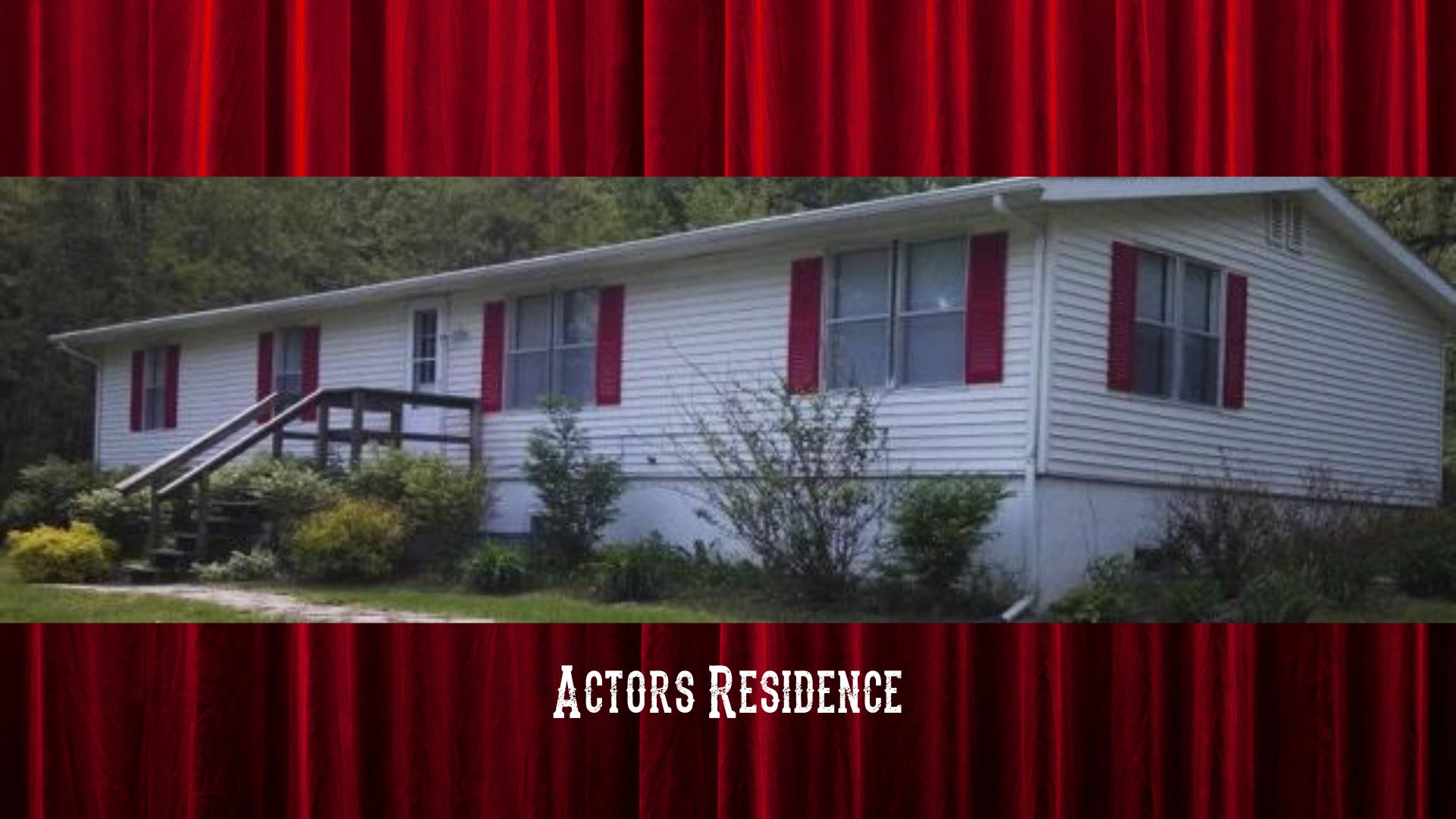 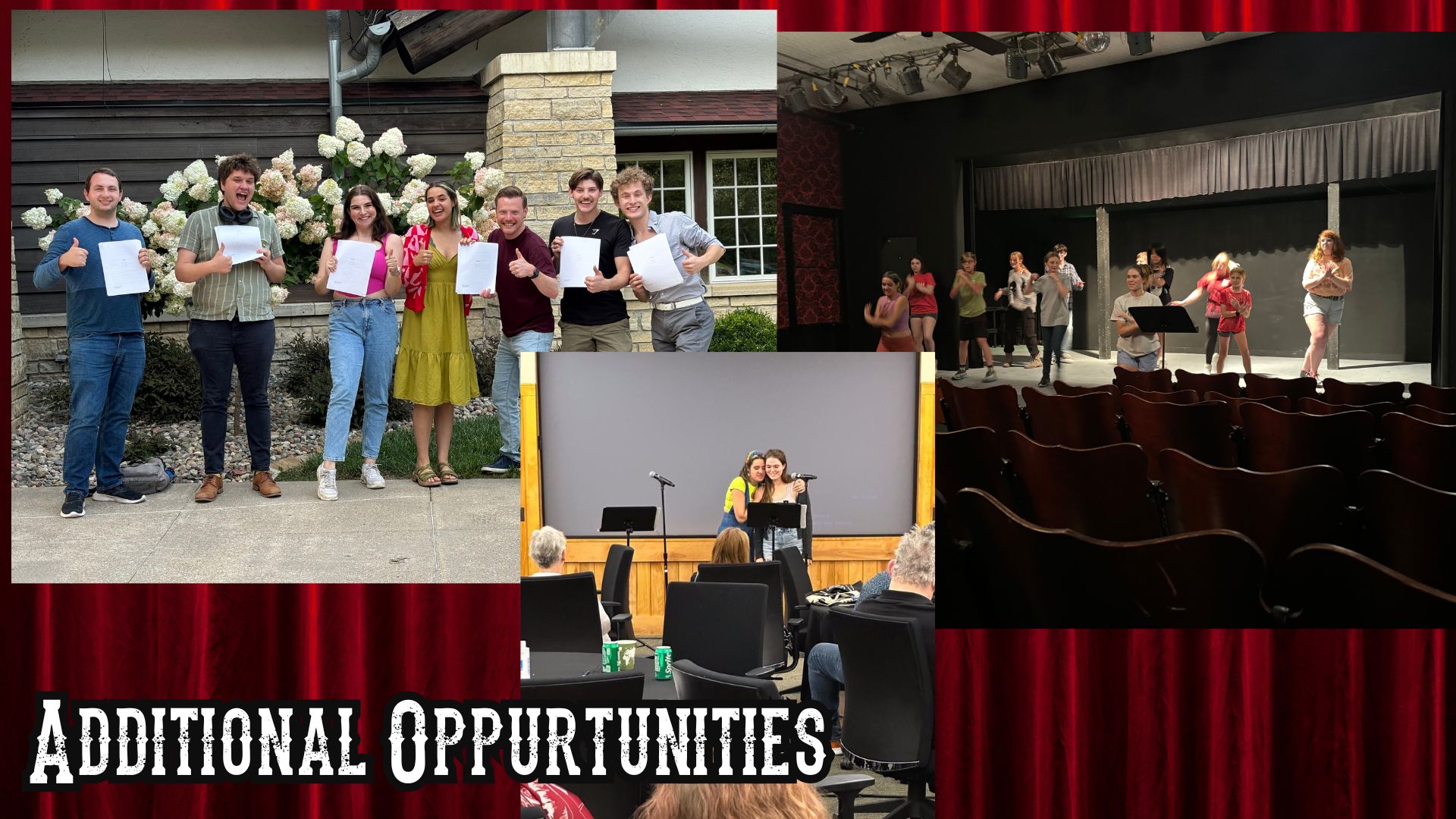 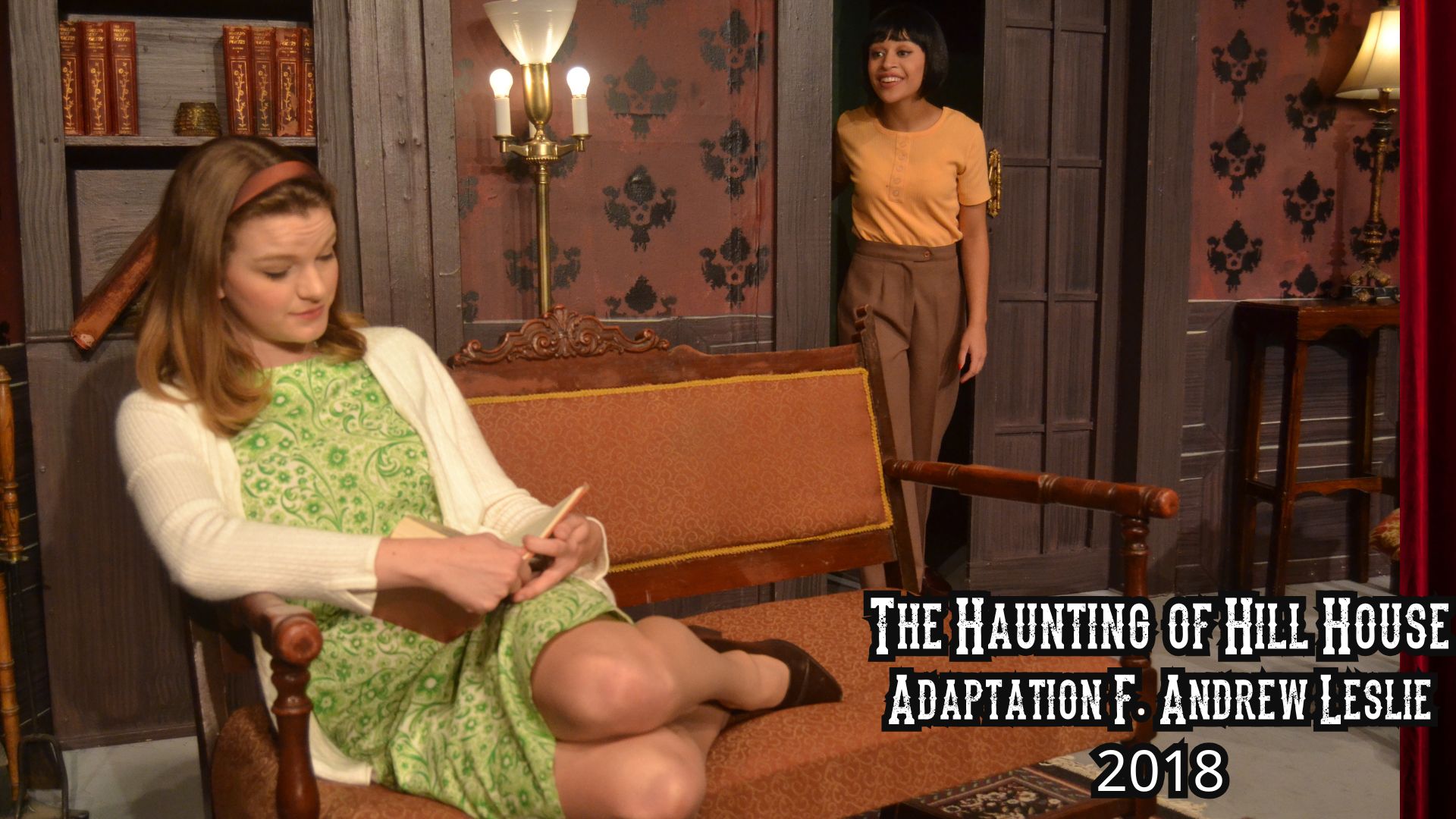 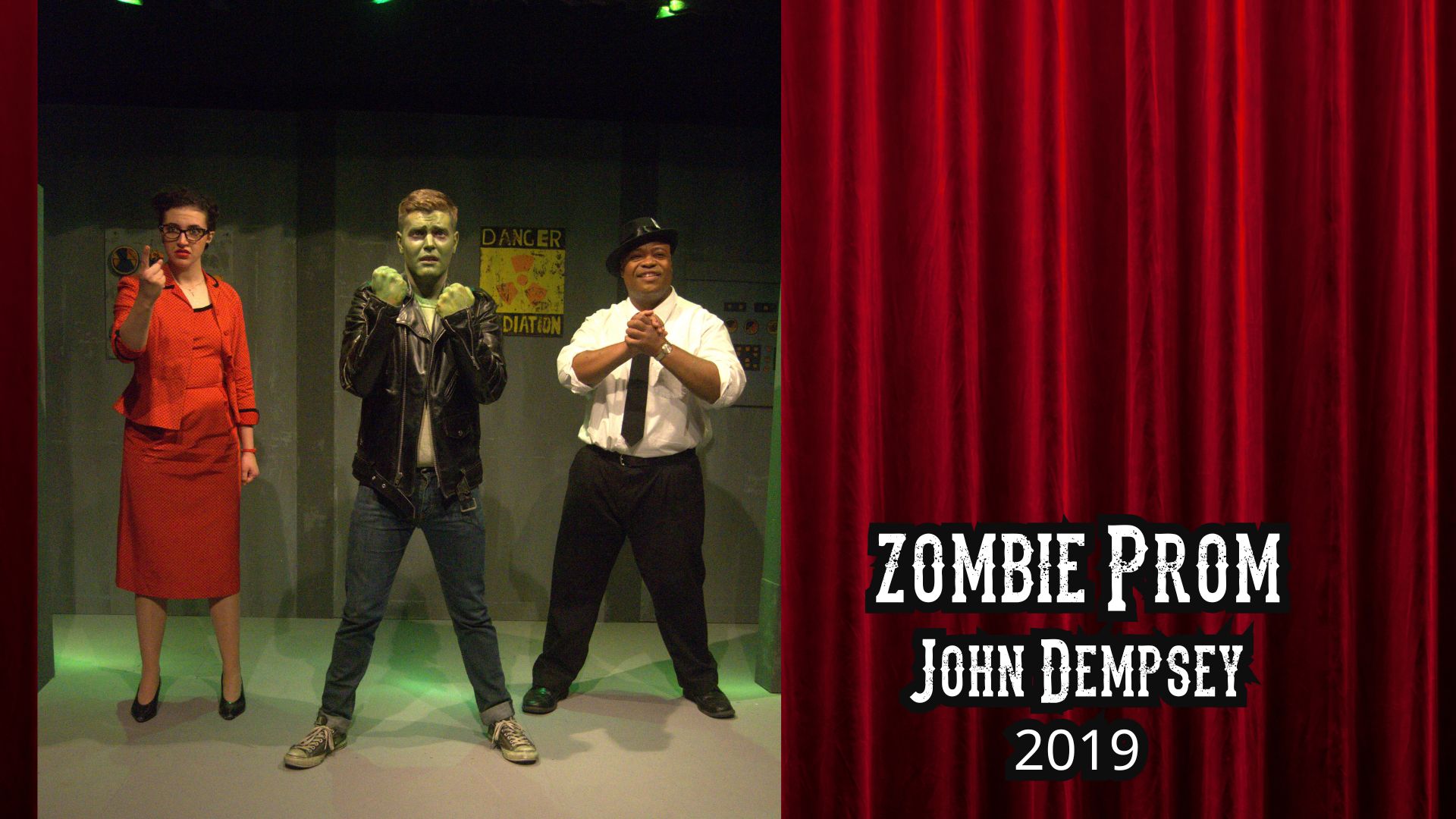 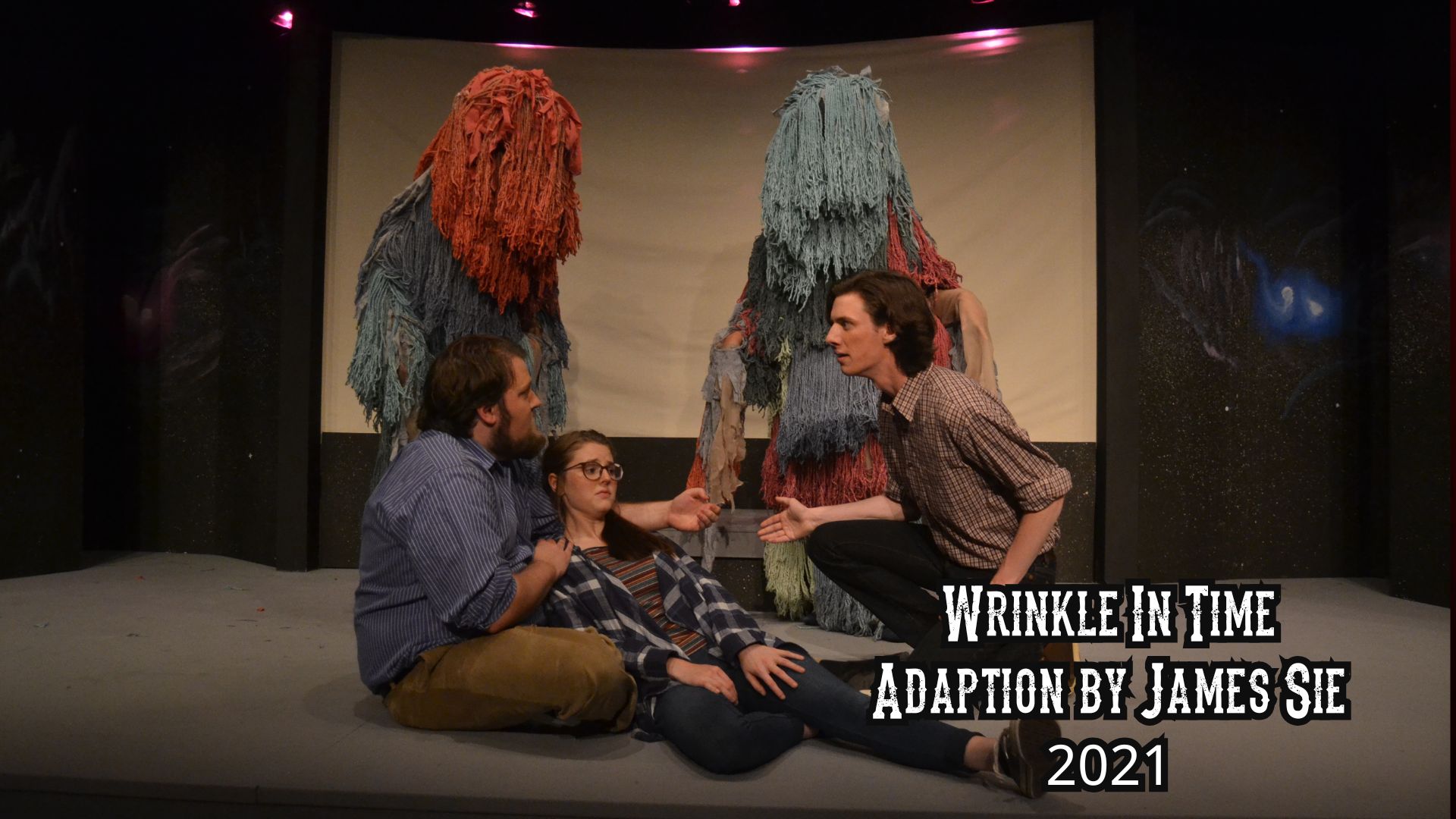 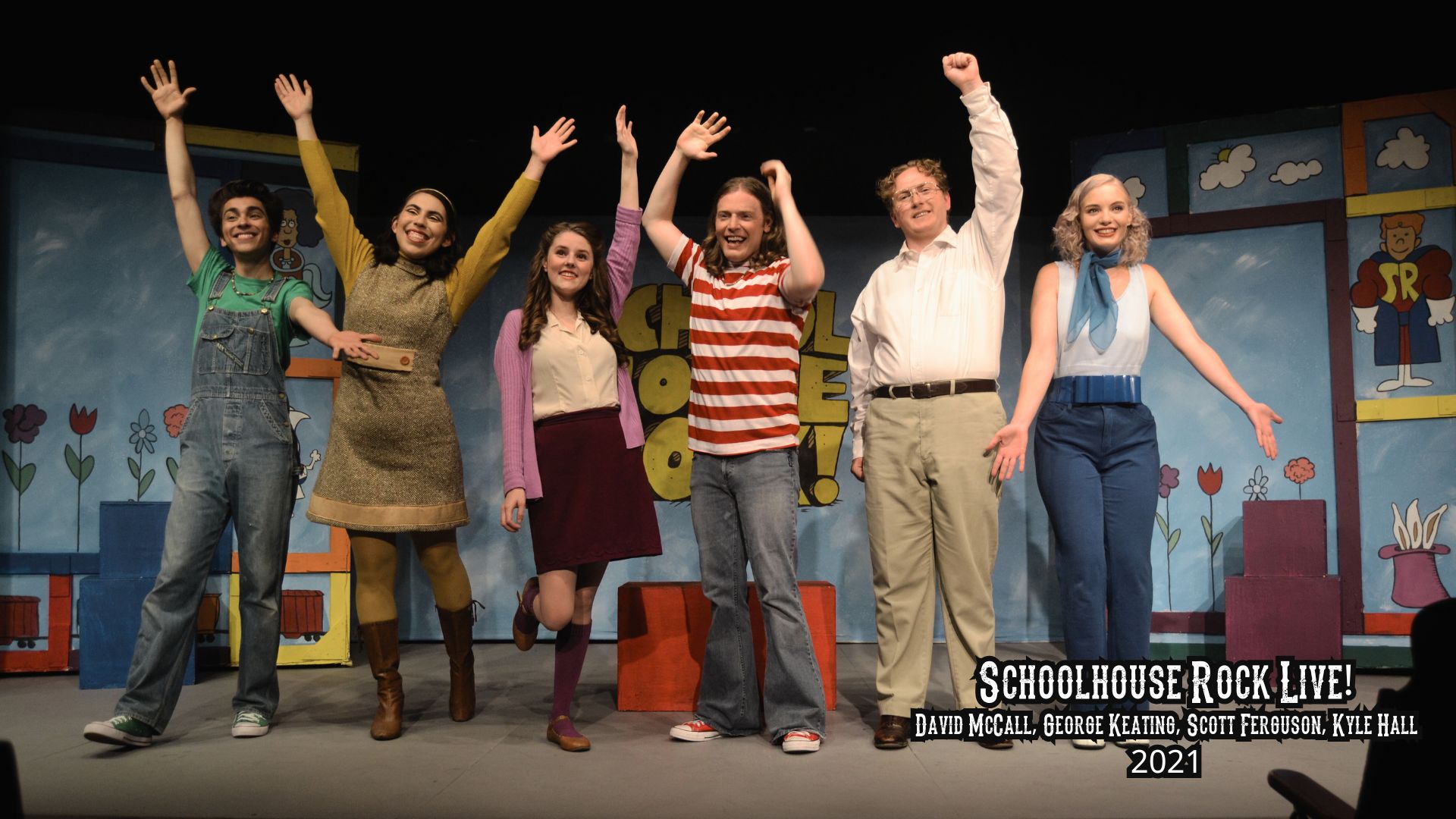 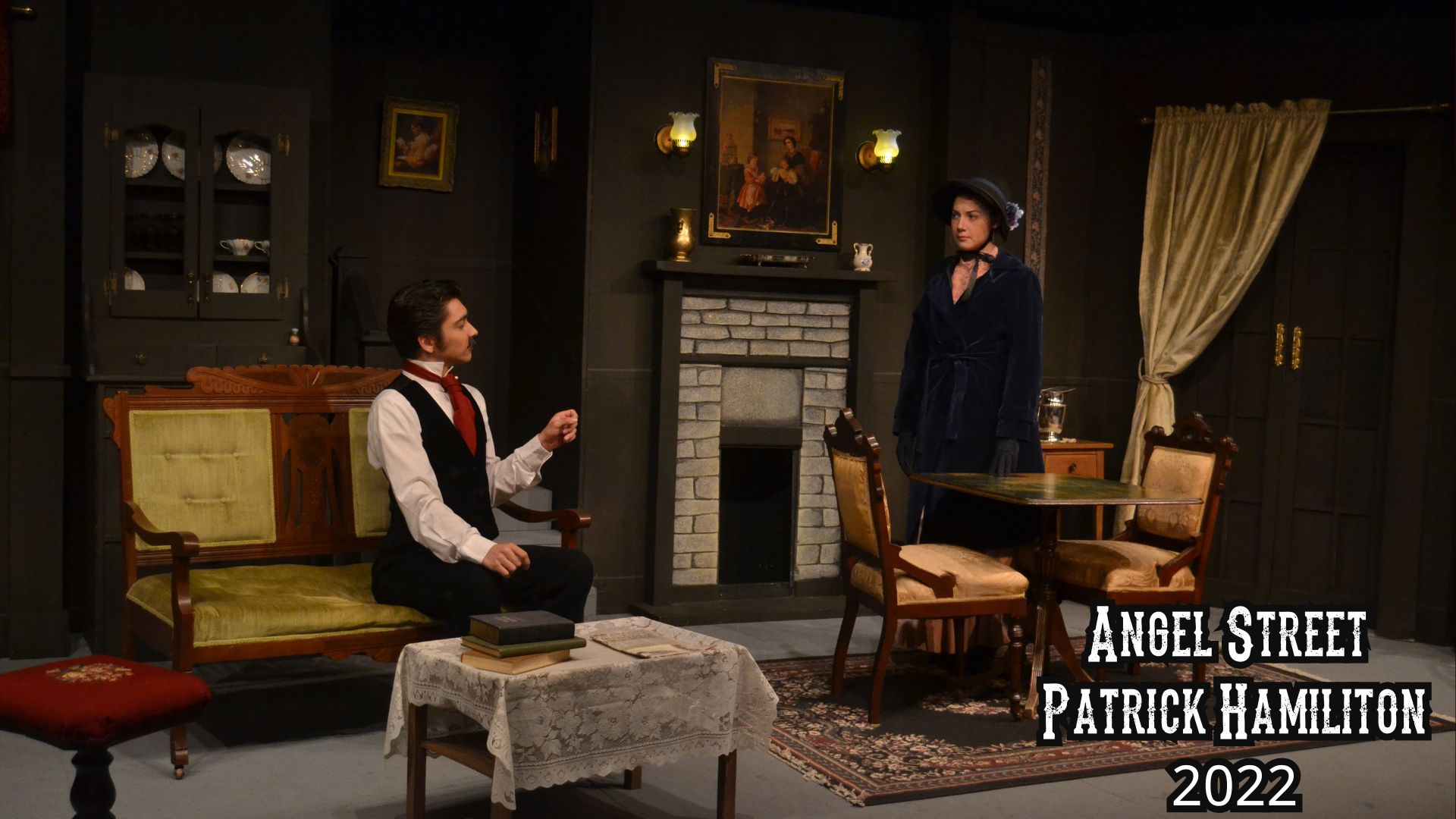 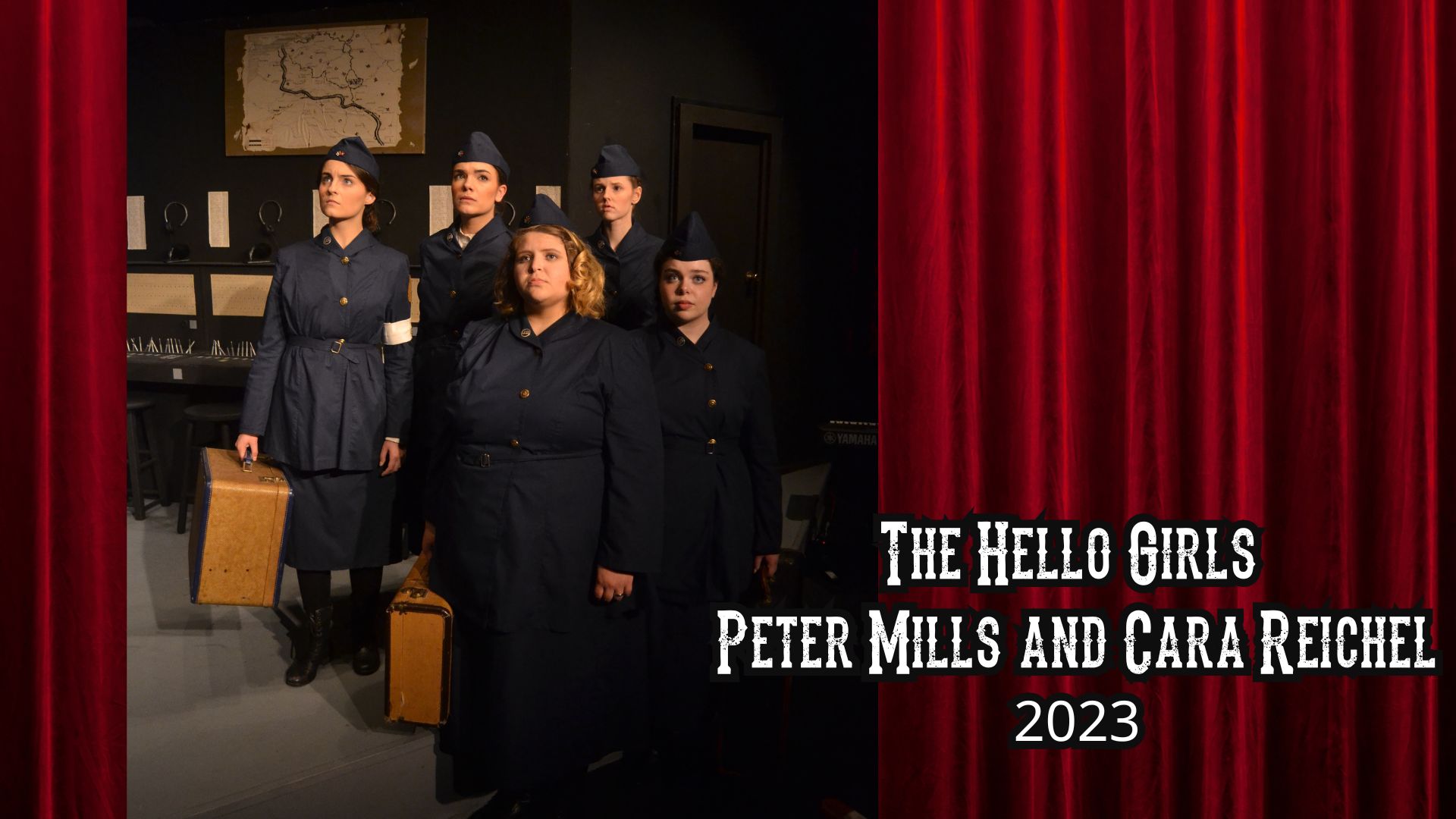 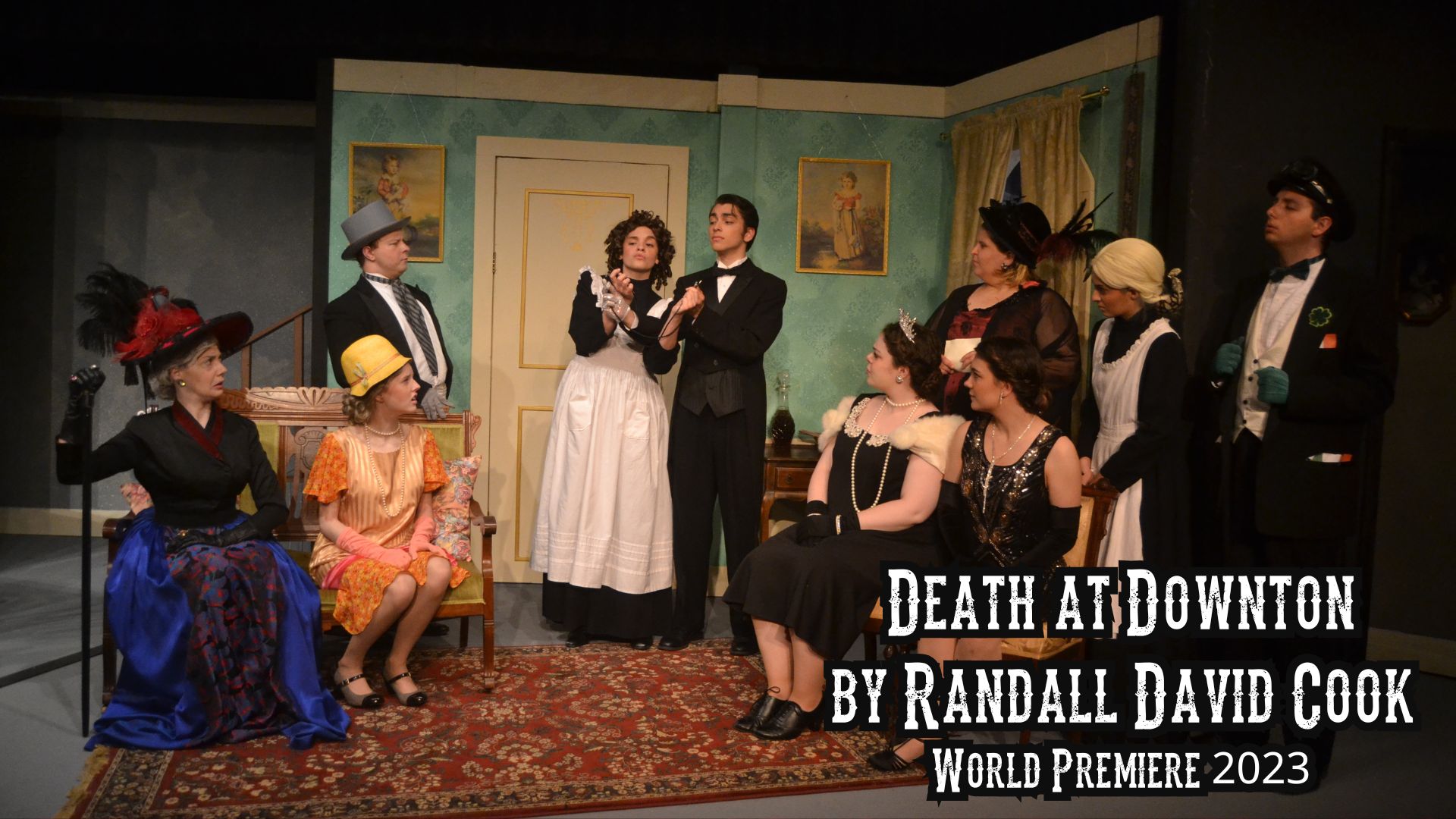 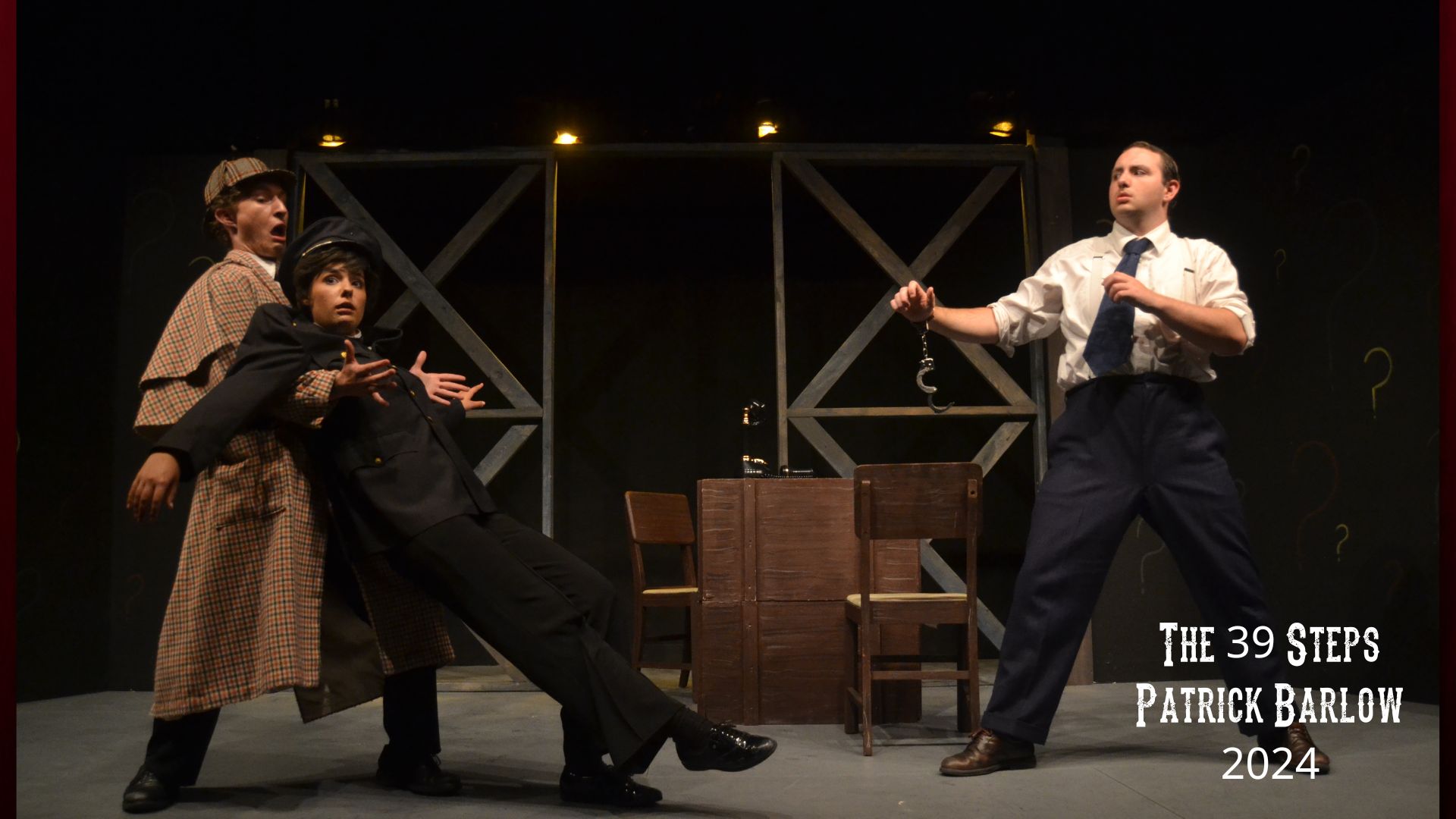 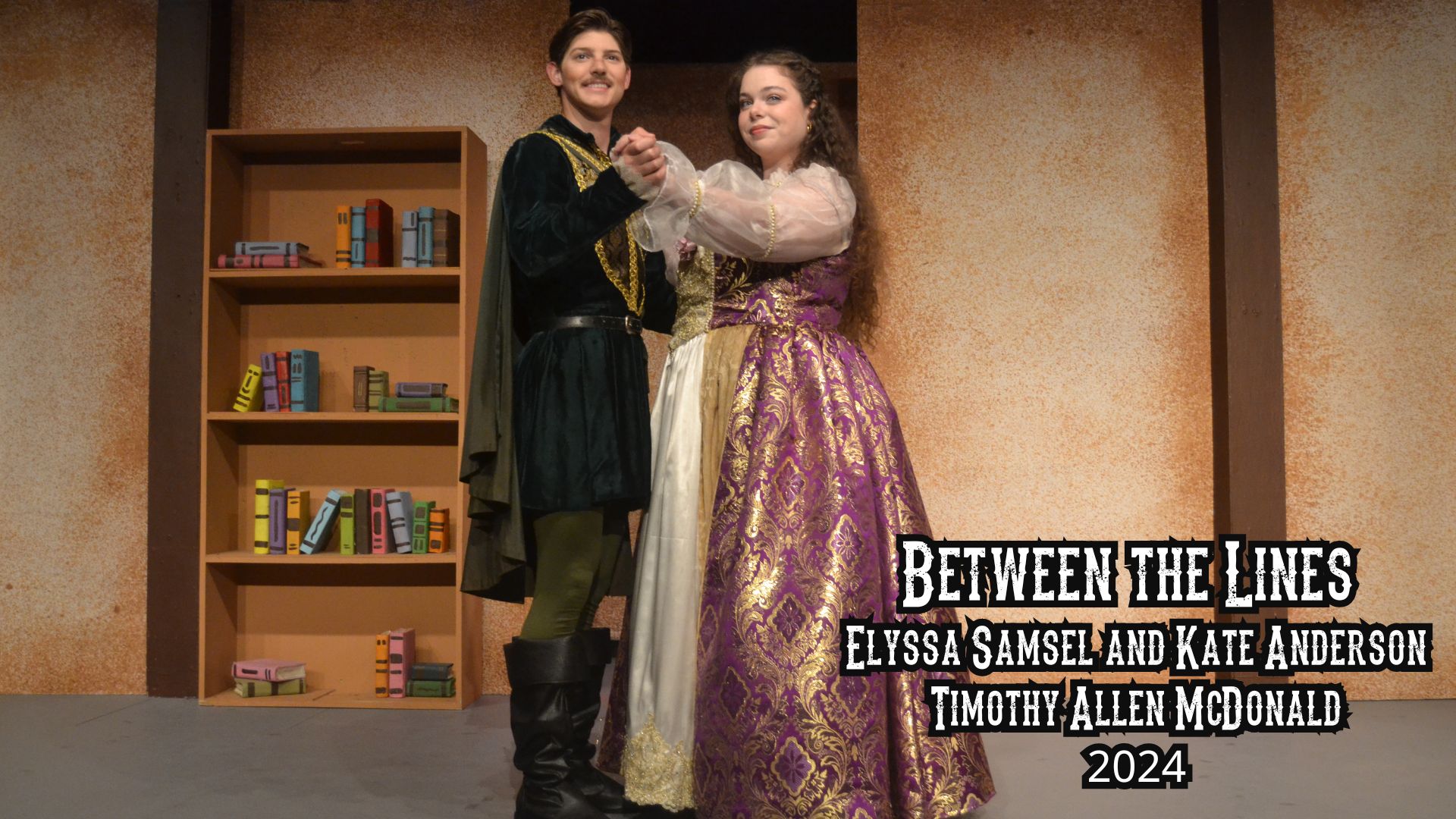 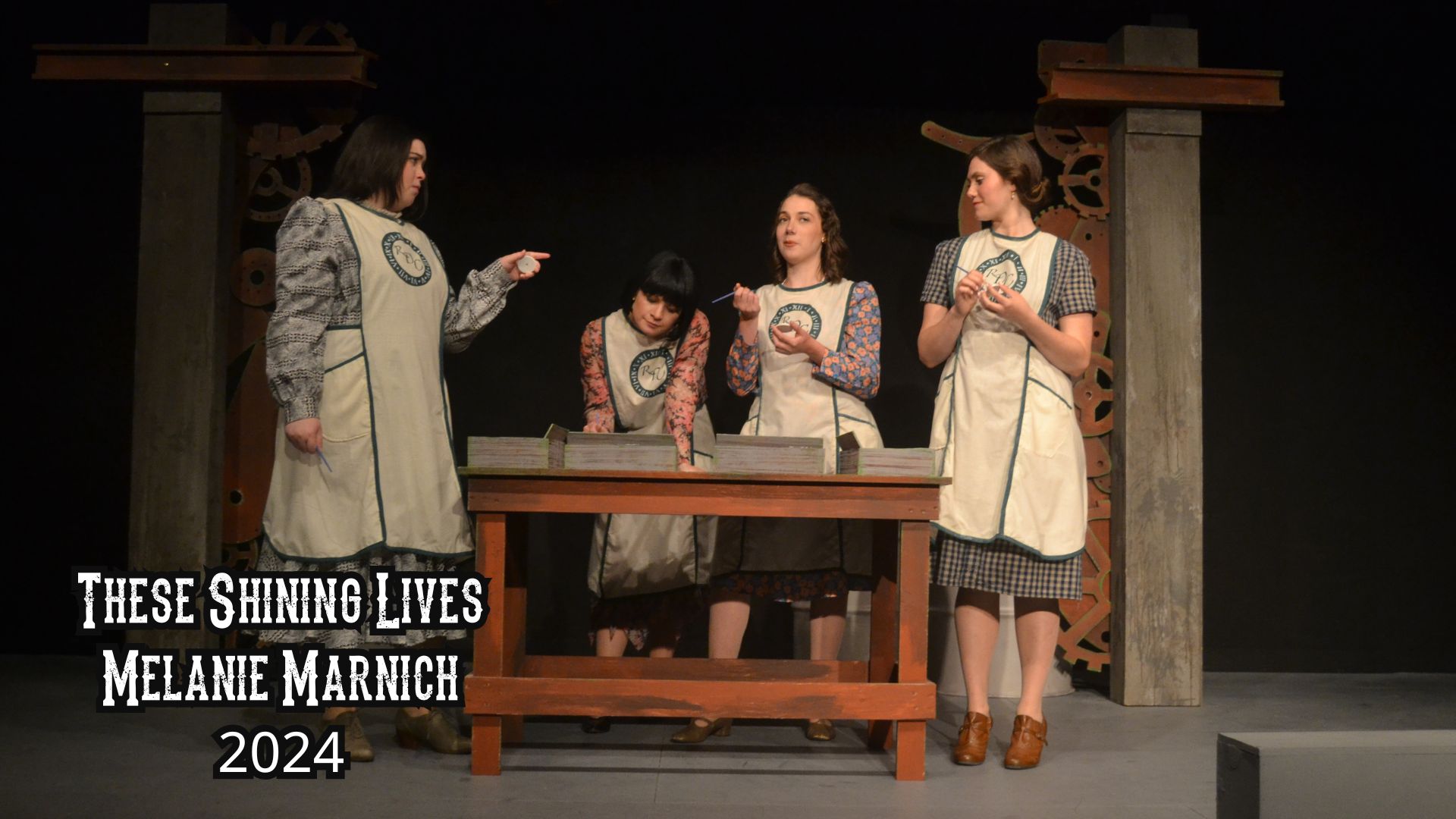 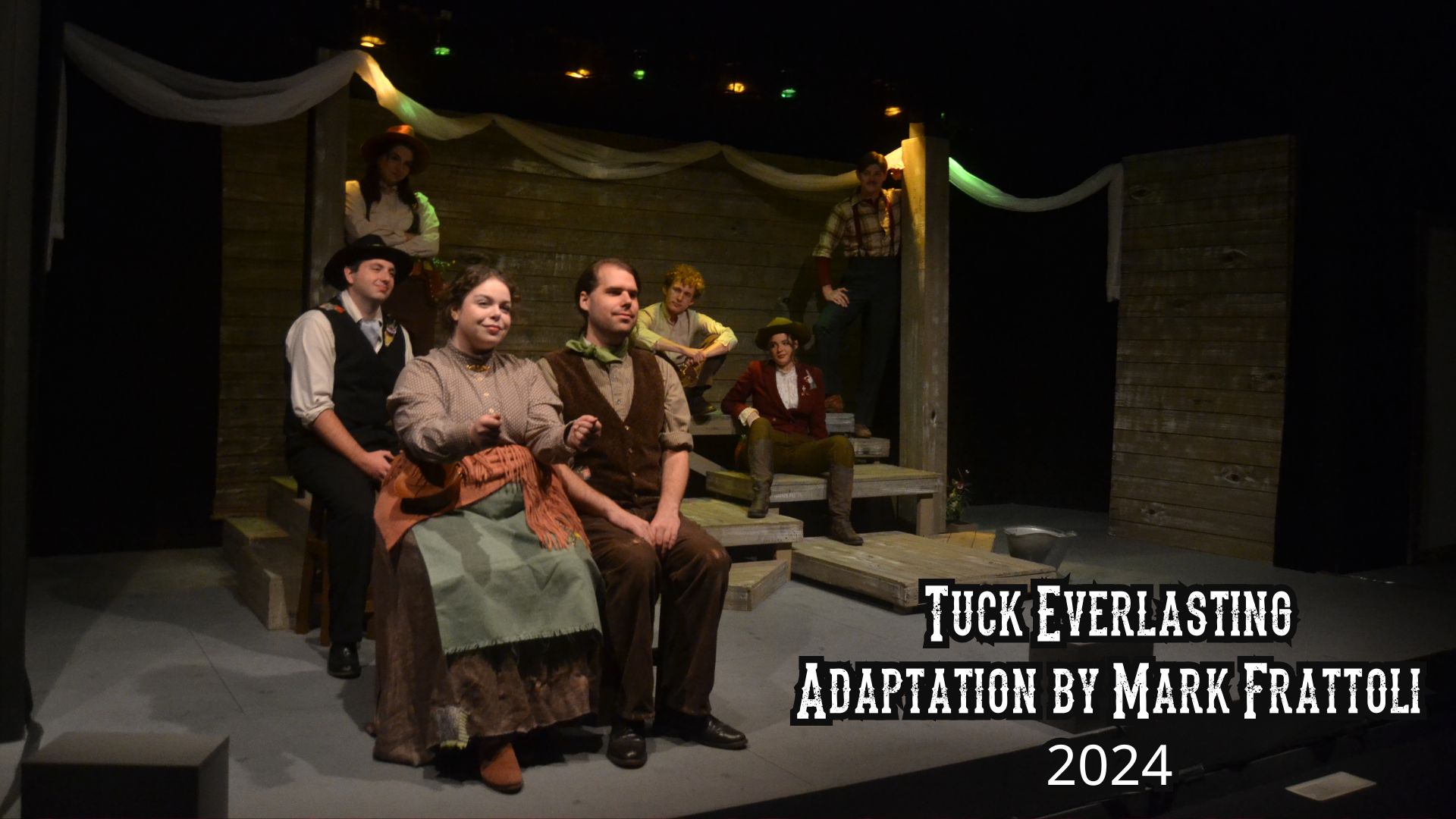 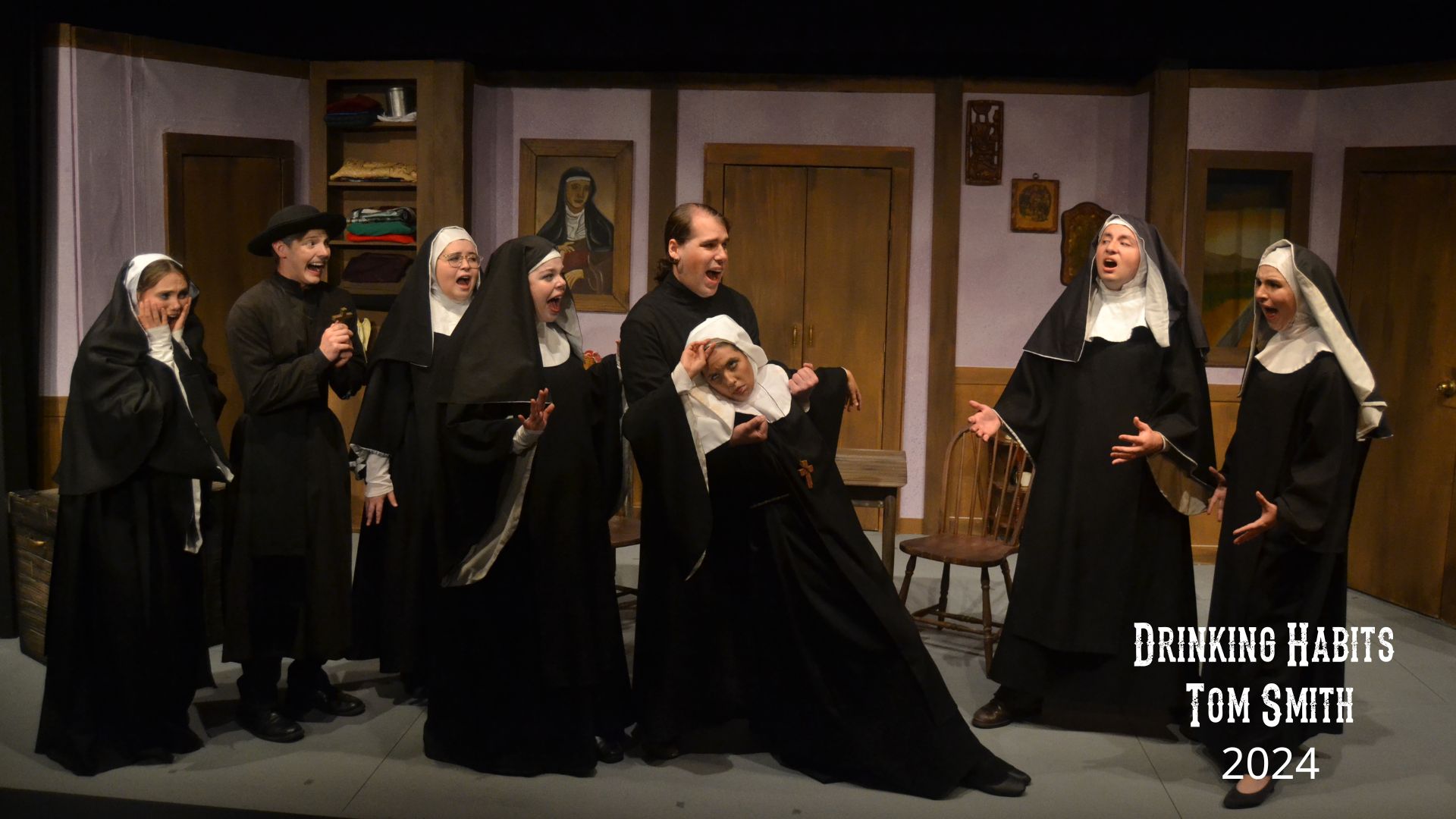 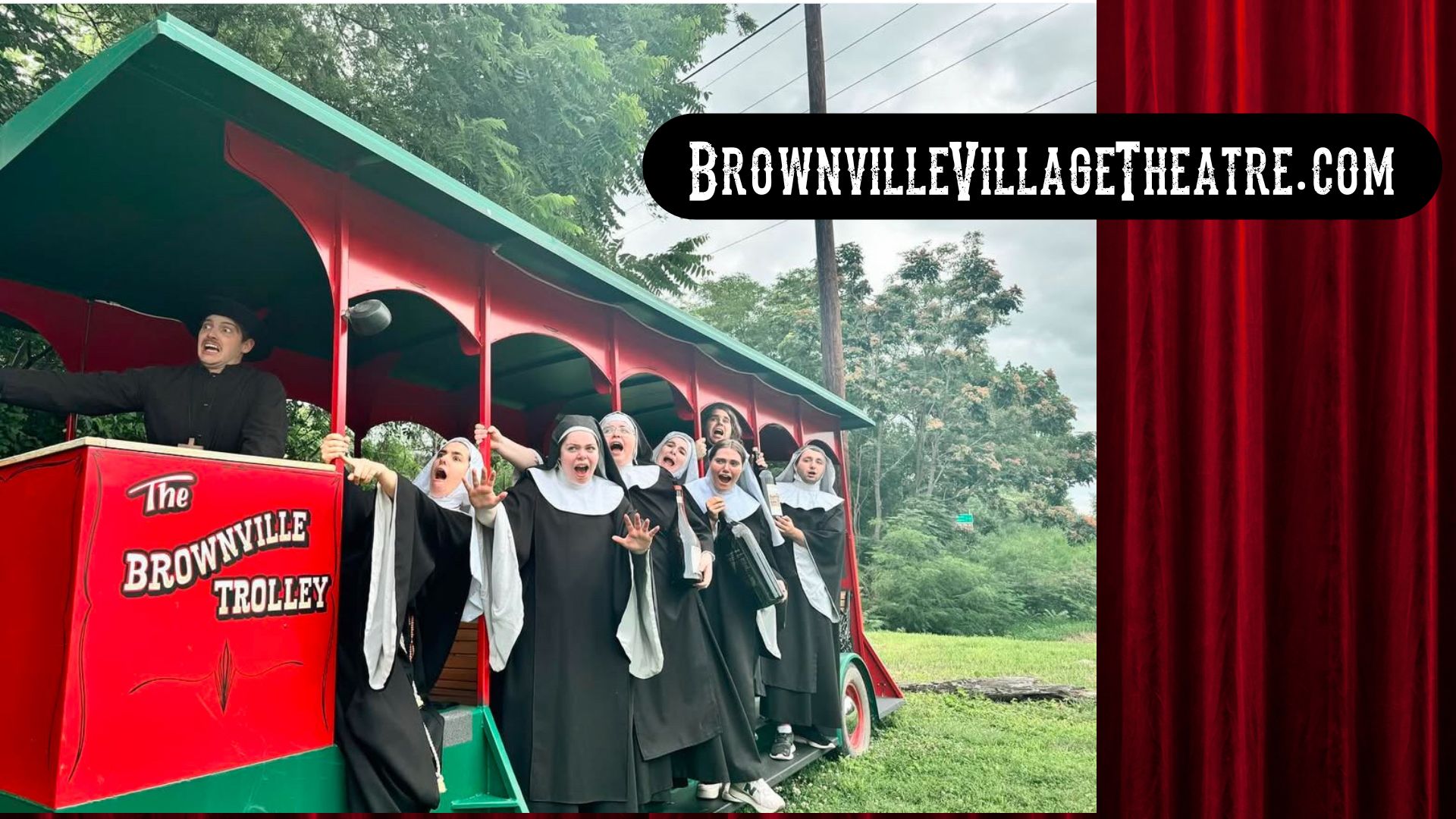